Boosted performance, flexible management, and higher security.
Efficiency and Security
SMB Multichannel
Multiplies the Speed!
When others are struggling on 1 Gbs to 2 Gbs, QNAP provides 2.5 Gbs ports. And furthermore: 2.5x2=5; 2.5x4=10…
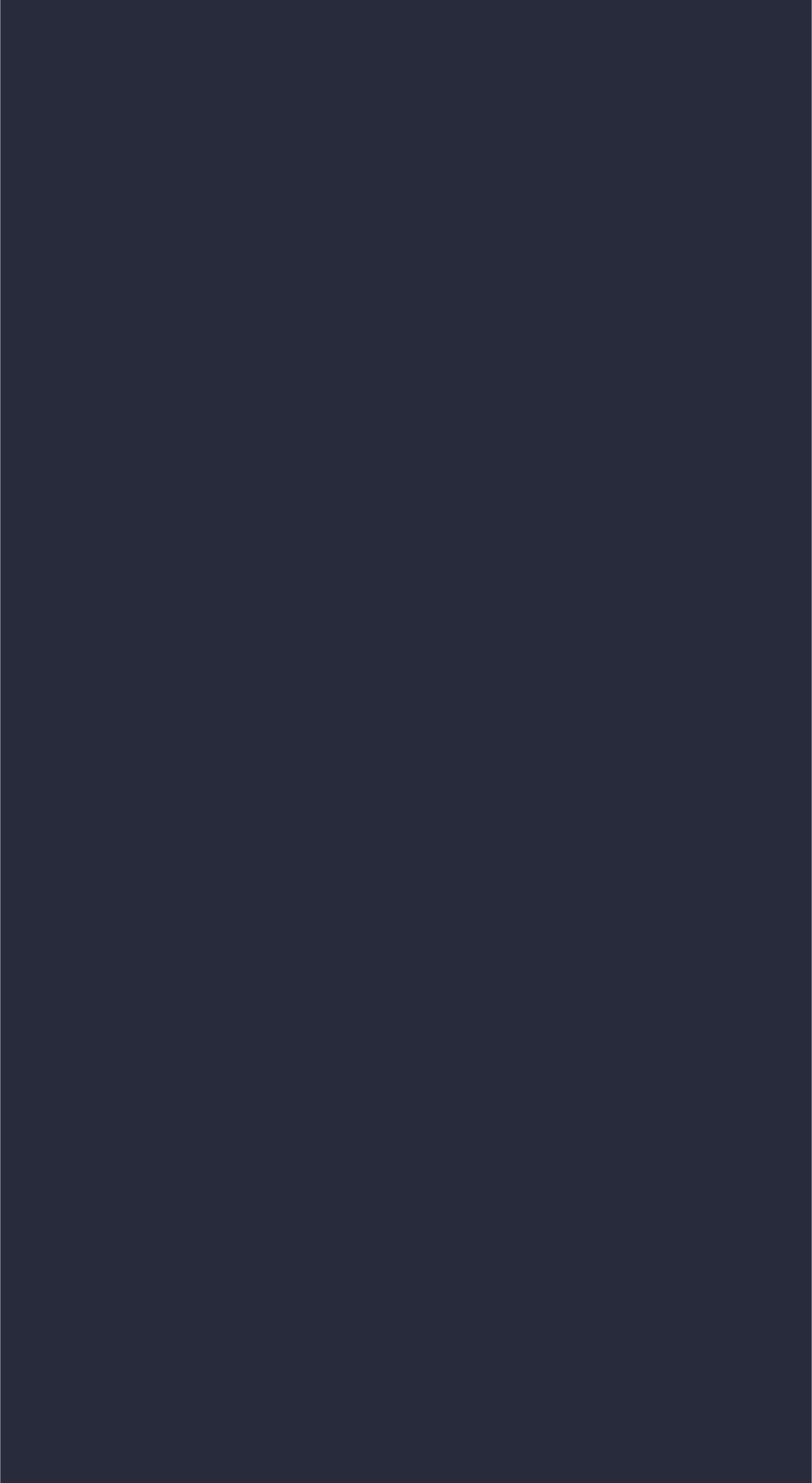 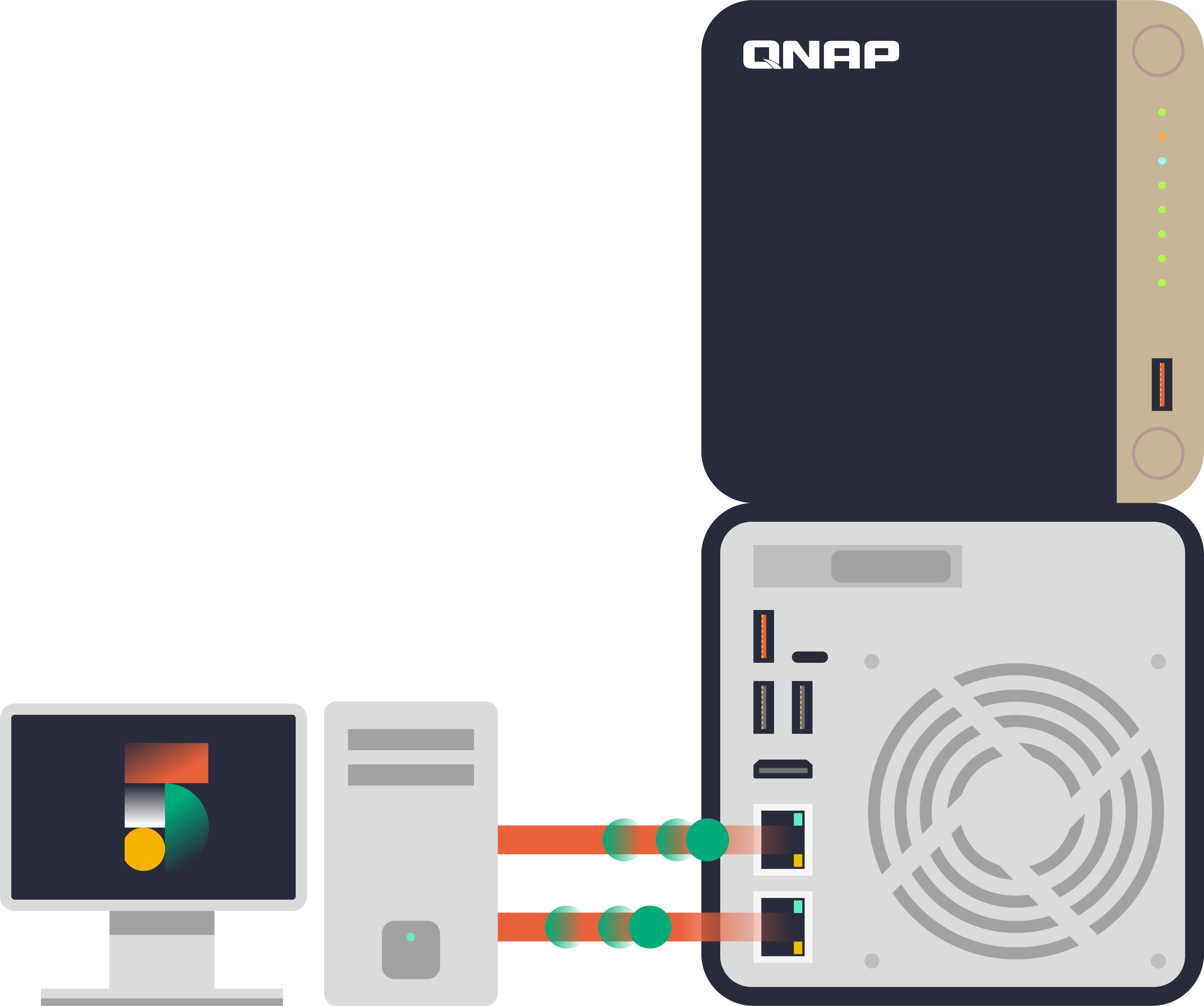 SMB Multichannel
Full throughputs by aggregating the network bandwidths!
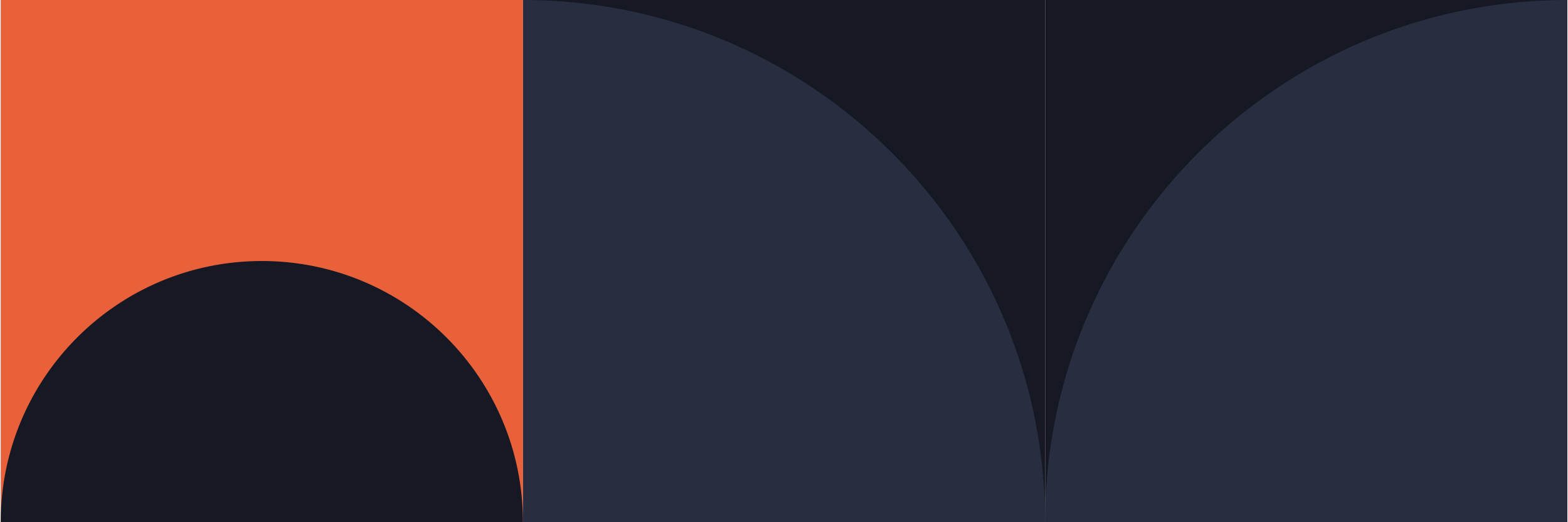 SMB Multichannel
A SMB 3 client automatically establishes multiple connections to the SMB server for single SMB session, and with the multiple connections achieves bandwidth aggregation and netowork fault tolerence.
Without Multichannel
With Multichannel
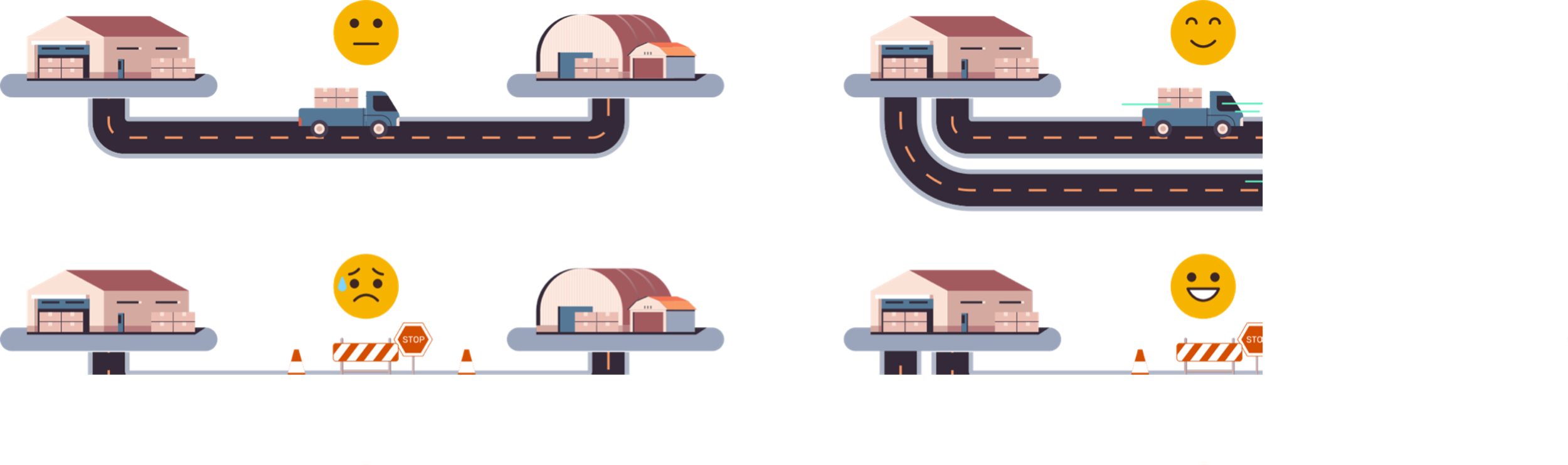 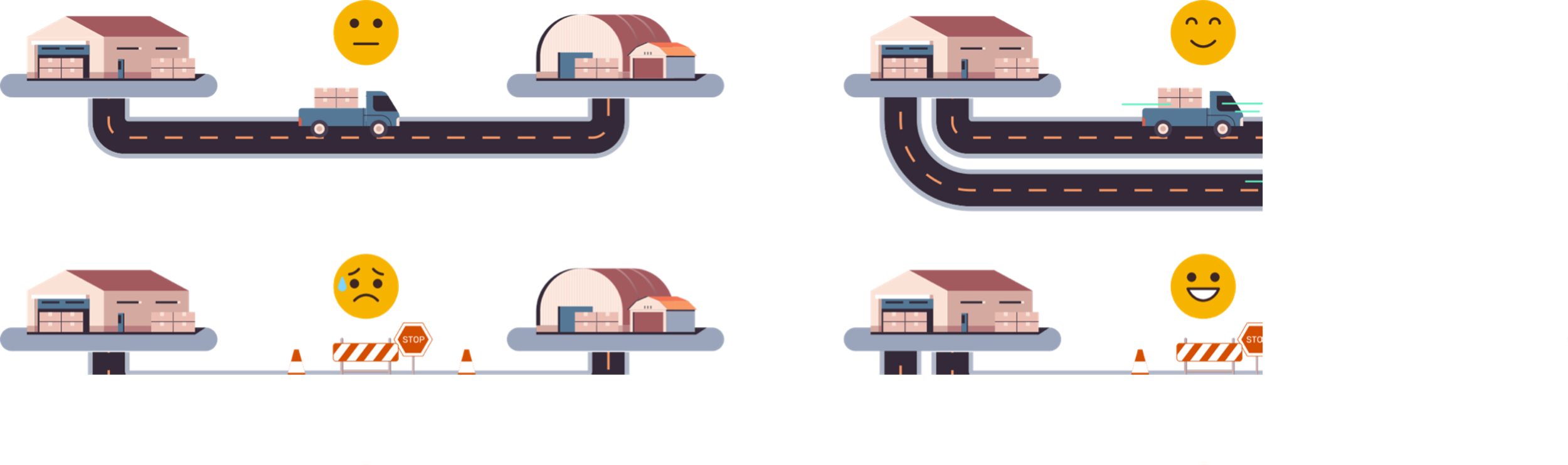 Faster!
Network fault tolerance!
SMB Multichannel – Network Fault Tolerance
Simultaneously apply a set of network connections, and the client can still continue without interruption despite the loss of some network connections.
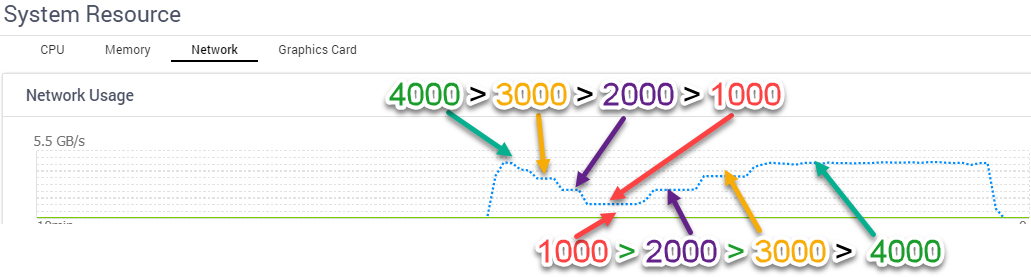 SMB Multichannel V.S. Link Aggregation
SMB Multichannel
Link Aggregation (Port Trunking / LACP)
General facilities 
SMB only
Faster and fault tolerance
Special NIC and switch are needed (IEEE802.3ad)
Works for different protocols
Fault tolerance
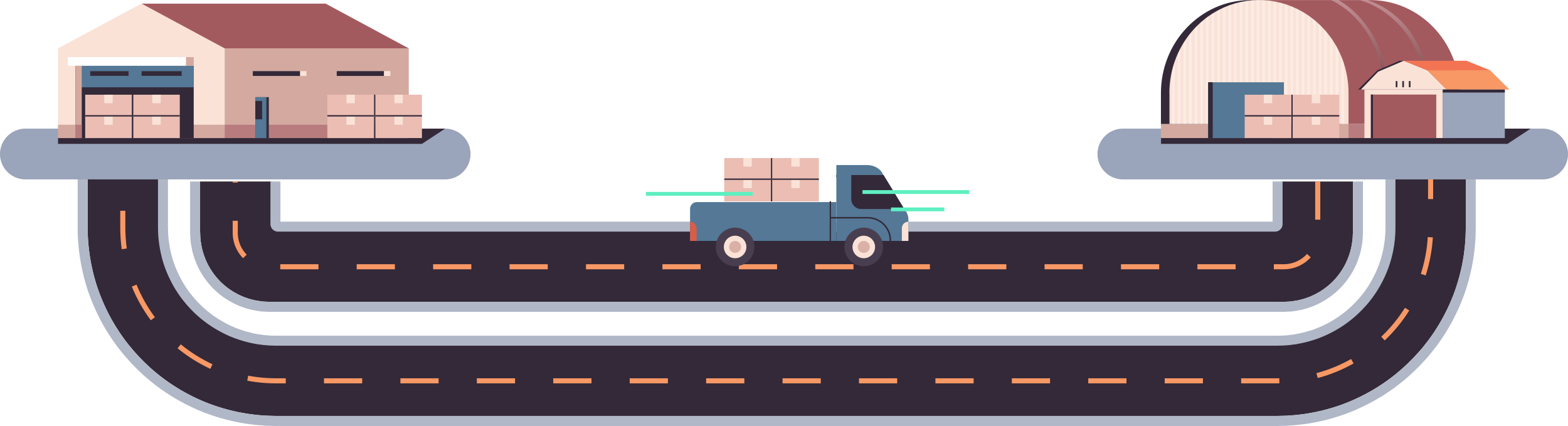 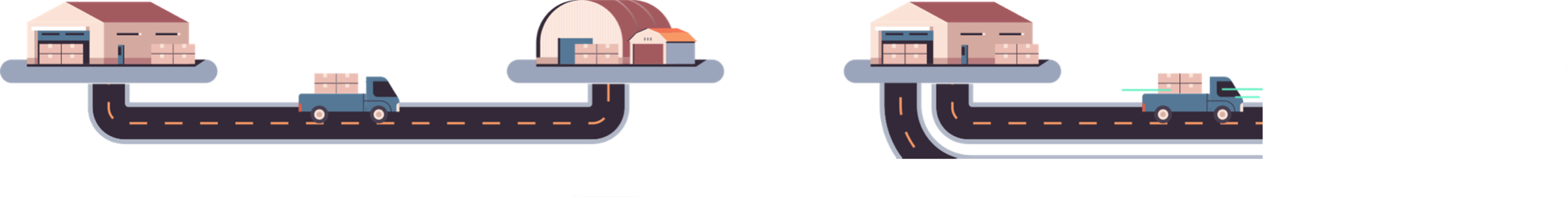 Video Editing Scenario
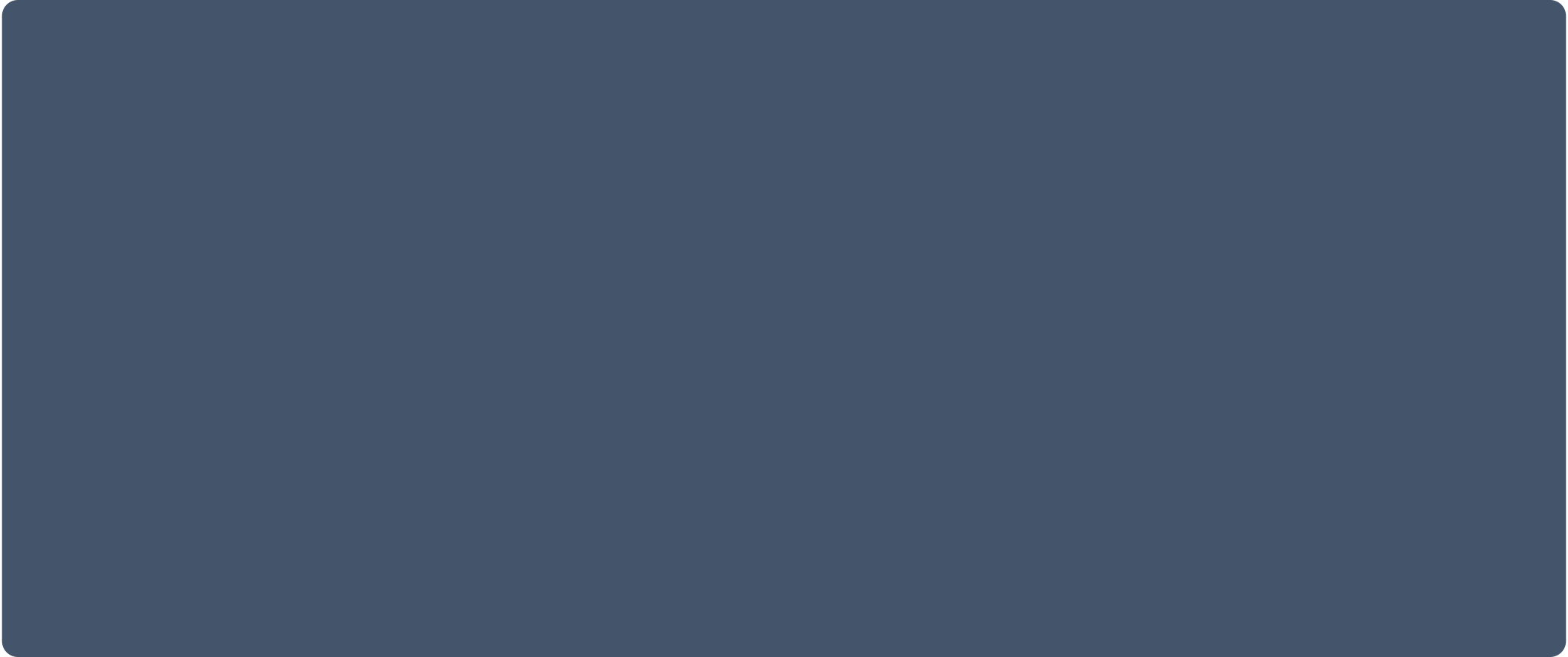 Each 10 Gbps
25 Gbps x2
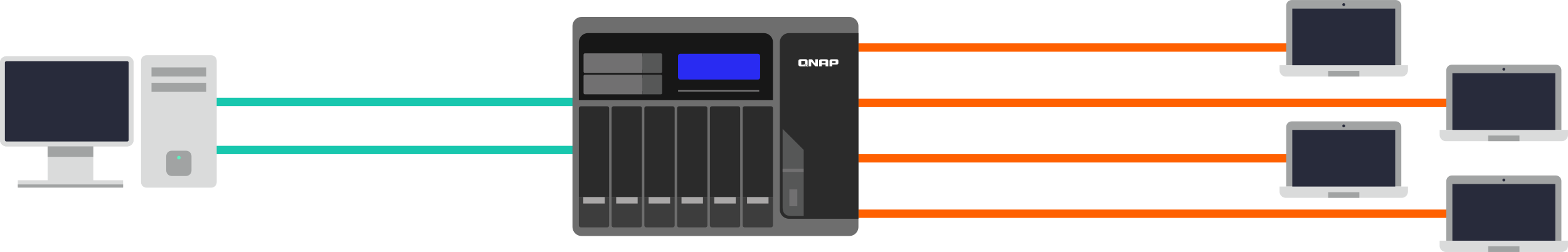 video ingestion server
NAS
Now with MultichannelPC user can reach 50Gbps performance
Test Environment:
TS-h1290FX(7302P), Micron 7400 U.3 SSDx12
Windows Server 2019 AMD 7232P 3.0GHz, QXG-25G2SF-CX6LX
Enable in Control Panel
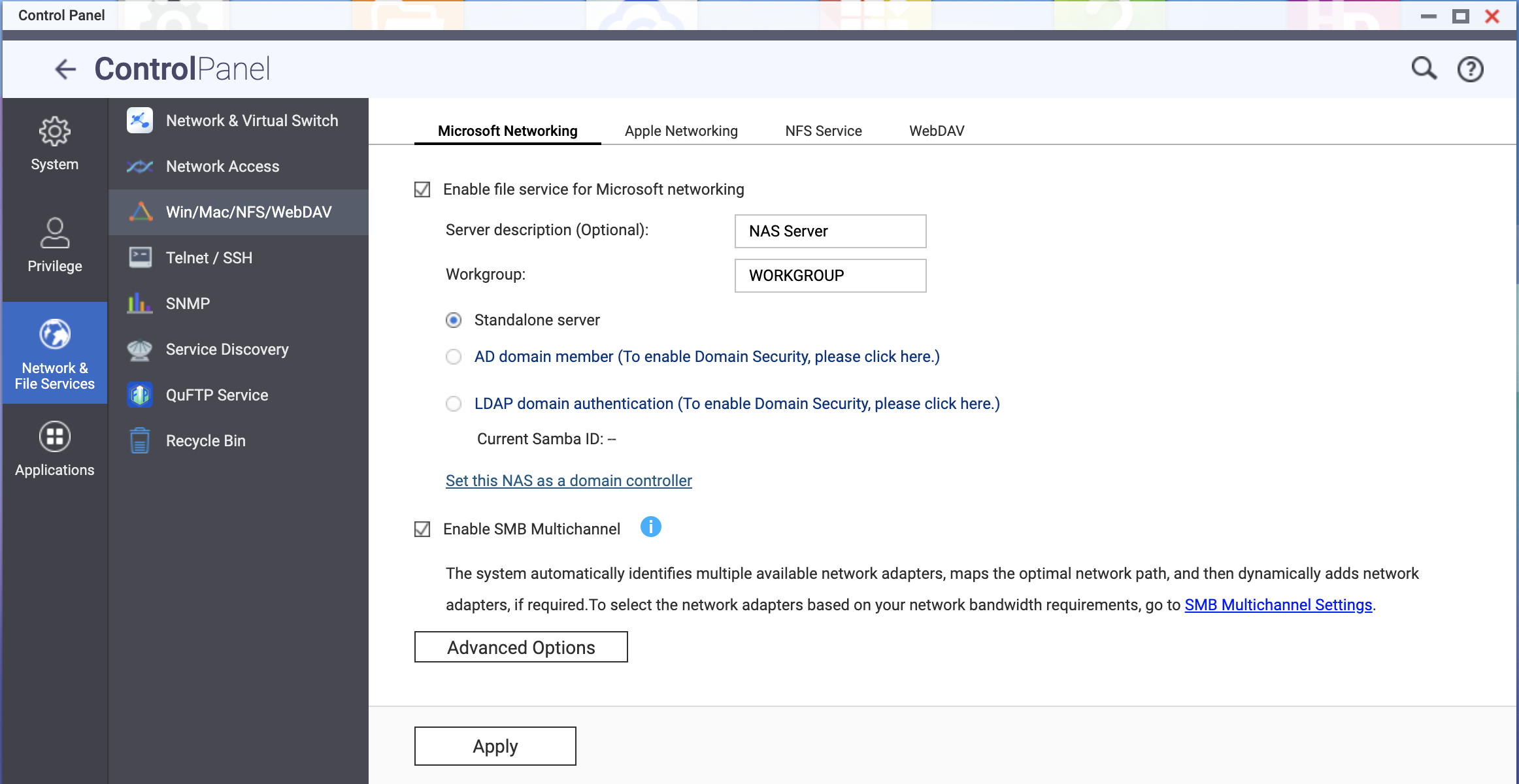 Other Information
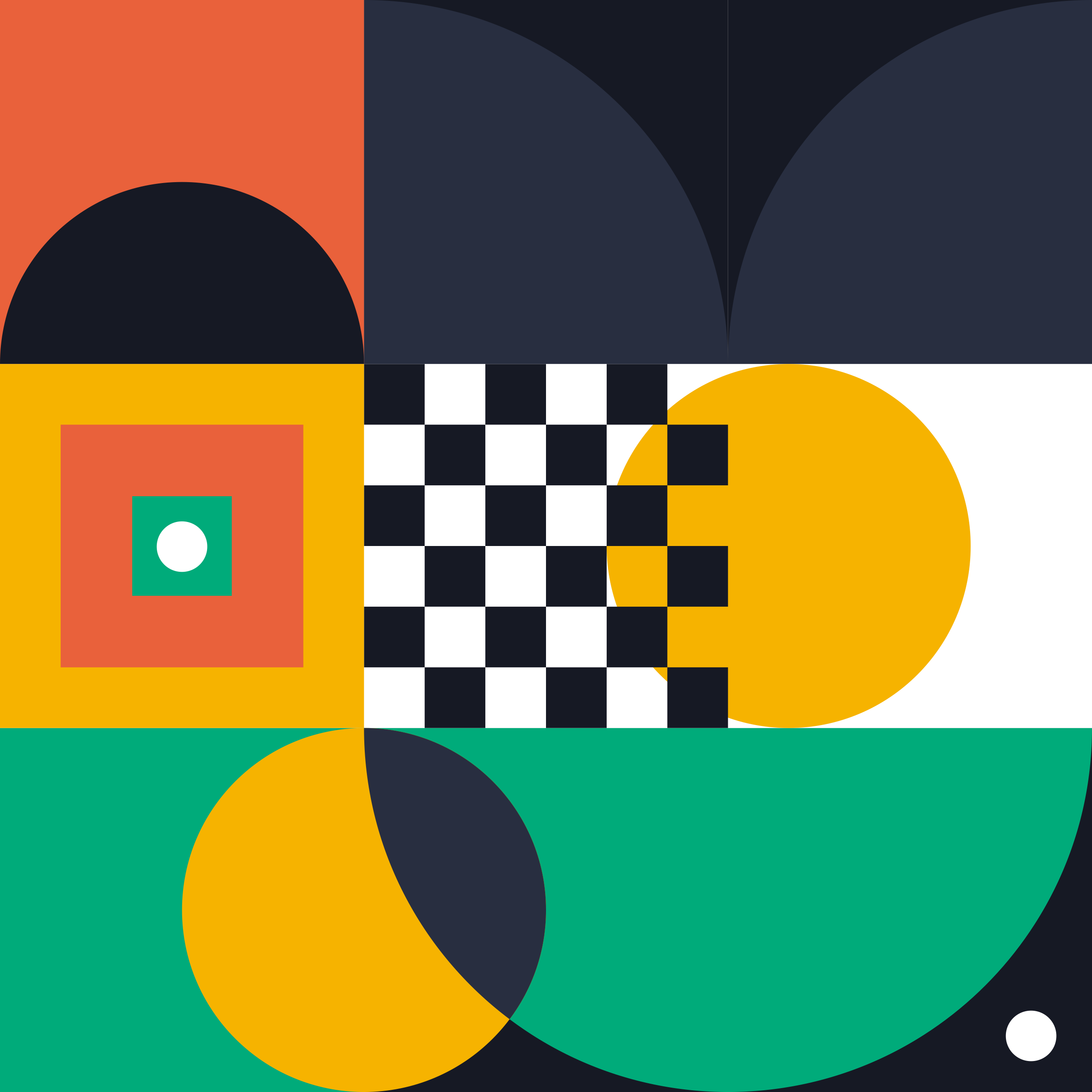 Other Information
Theoretically, SMB multichannel aggregates all the bandwidth bundled. In practical, the performance varies upon the CPU, Storage, Memory, and I/O controller of the host and the client machines.
Clients supported:
Win8.1 or later
Win Server 2012 or later
macOS Big Sur 11.3.1 or later
SMB 3 is required for both the server and the client sides.
The current version does not support RSS, RDMA, or NIC Teaming.
Secure and Still Fast!
SMB Signing with GMAC algorithm
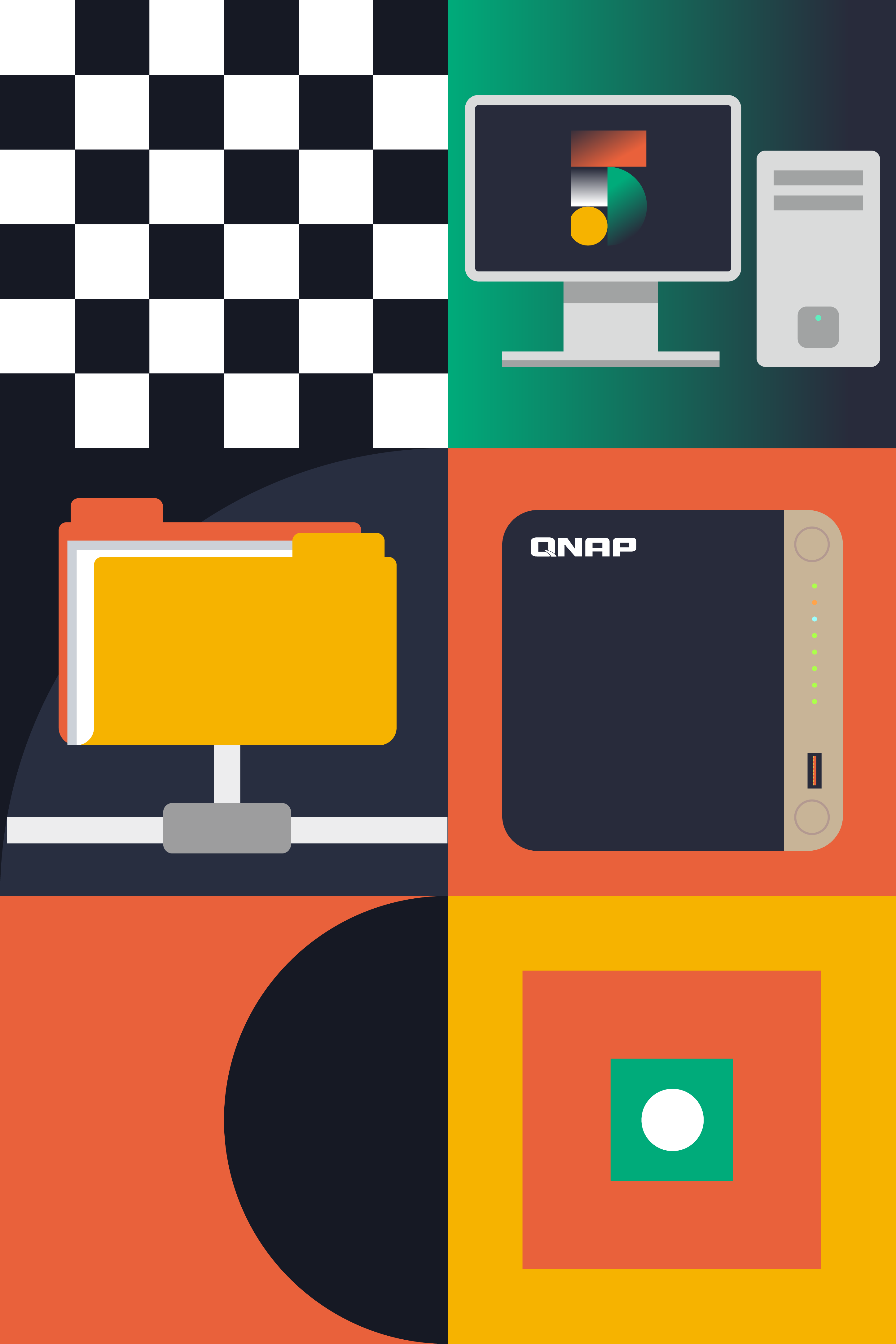 SMB Signing
SMB signing essentially signs each packet with a digital signature so the client and server can confirm authenticity and prevent hacking.
However, such action requires heavy calculation and had impacted the performance of data transmission.
QTS 5.1.0 now will automatically negotiate the better-performing cipher method when connecting to client computer that supports AES-128-GMAC ( Windows Server 2022 and Windows 11 for SMB 3.1.1 signing ).
SMB Signing with GMAC: Secure and Fast!
In 10 GBs network, AES-NI enabled CPU, new GMAC algorithm outperforms the former CMAC one significantly.
CMAC
GMAC
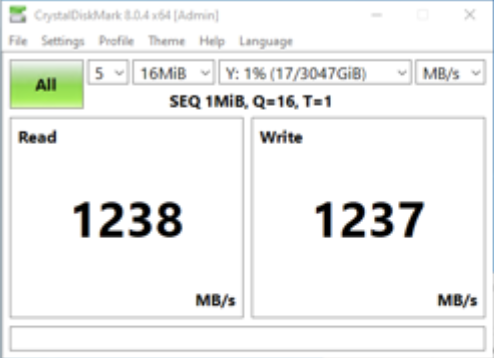 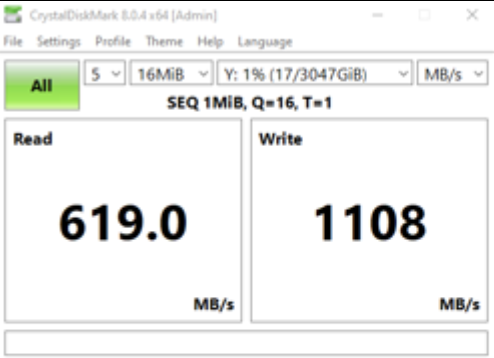 x86
X2 Faster
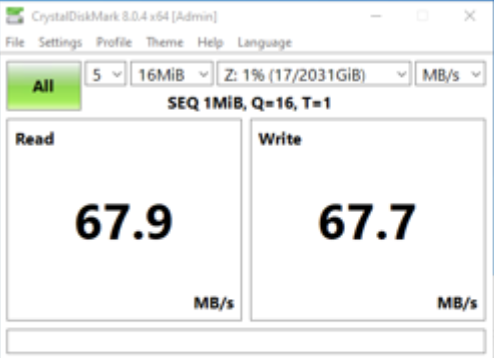 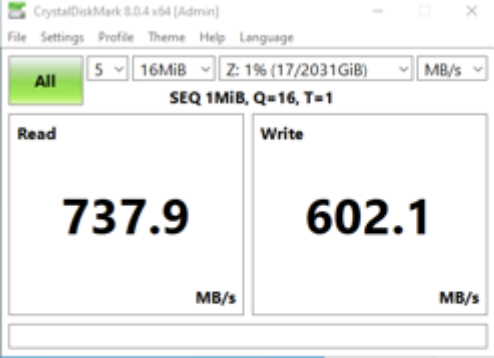 ARM 64
X10 Faster
TS-h1887XU
TS-1232PXU
SMB Signing: Enabled either by the client or the server configuration
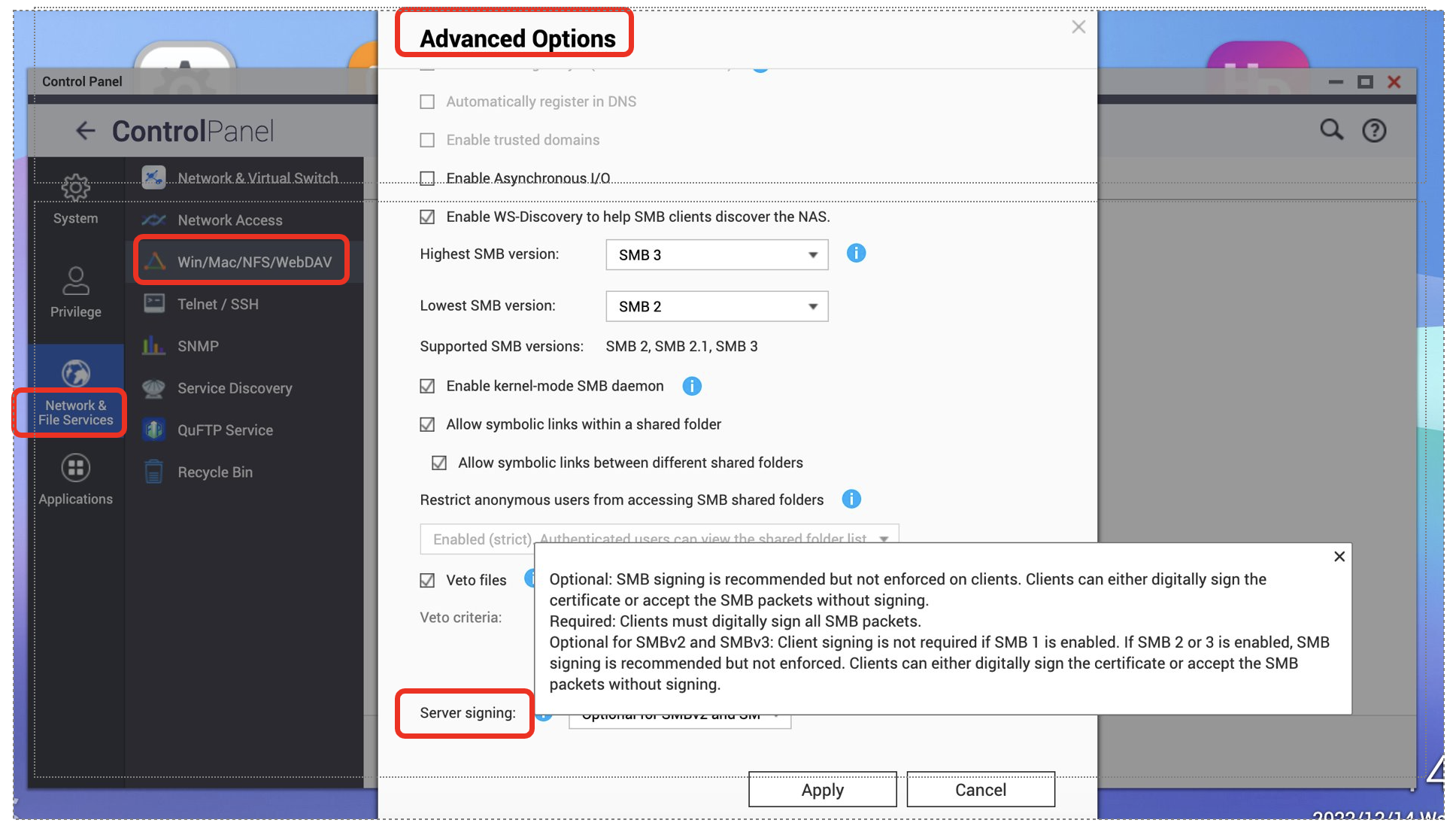 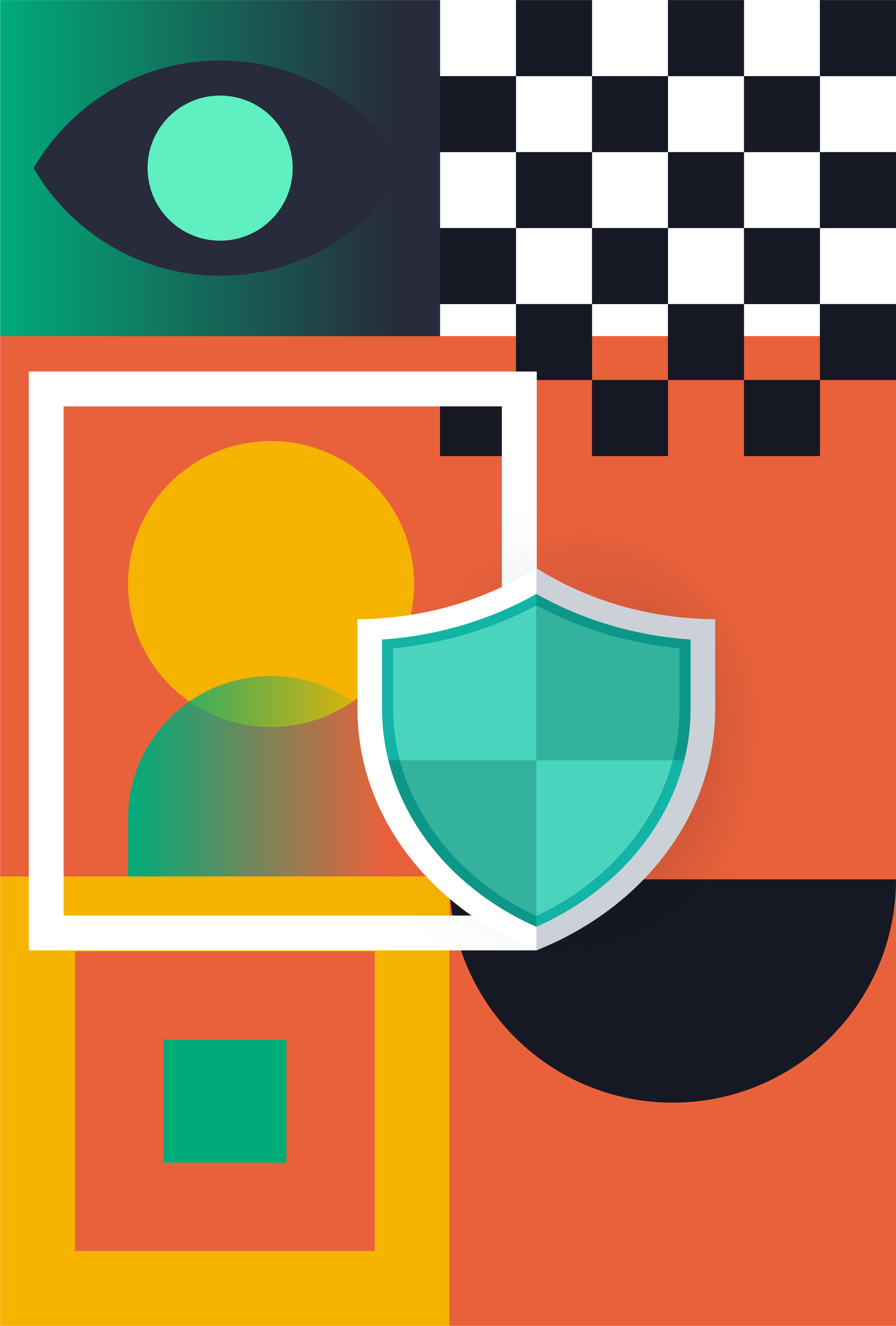 Authentication with QANP Authenticator
Passwordless, or combine password as 2 factor authentication.
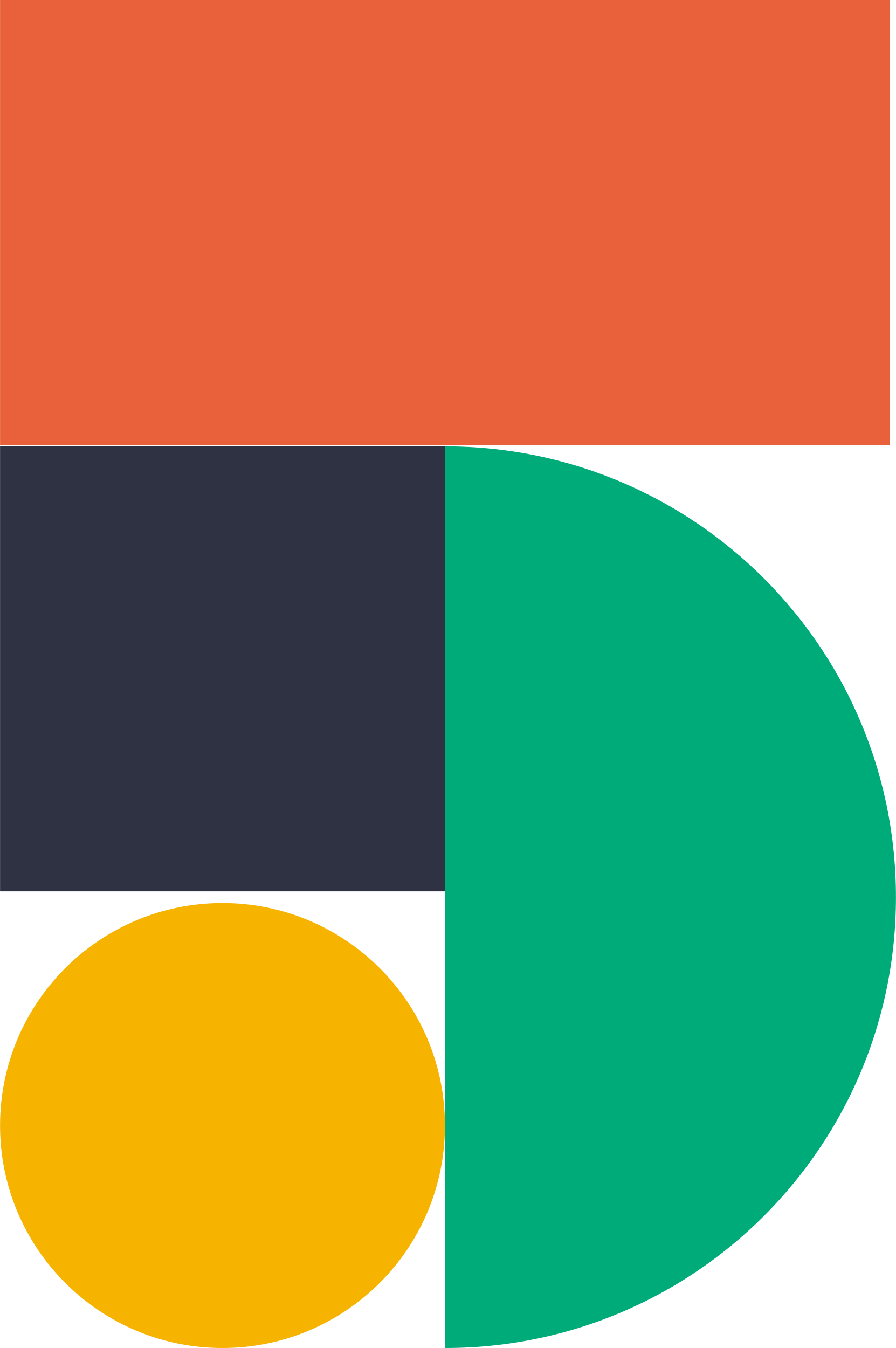 QNAP Authenticator
New 2 Step Verification
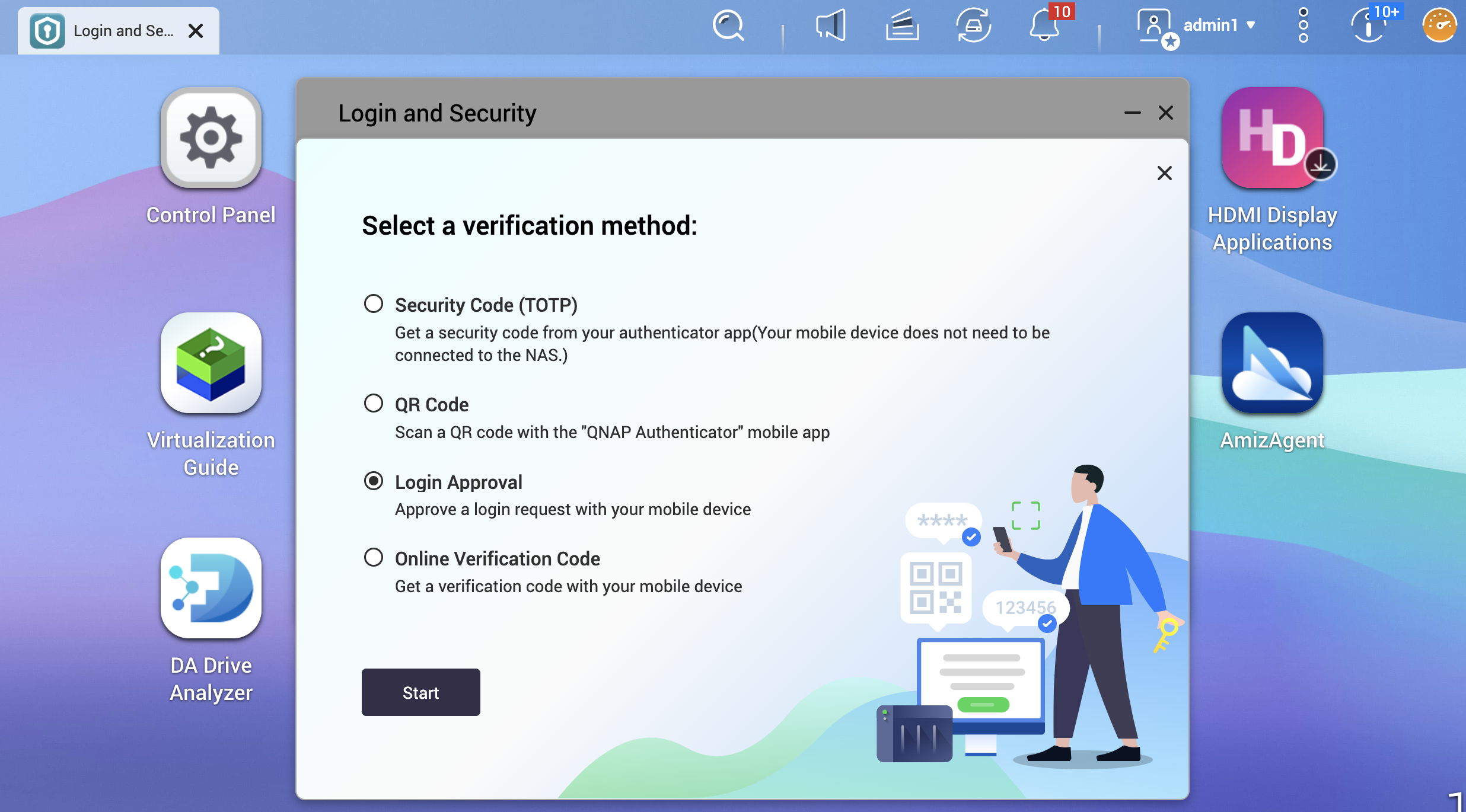 Password
Options with
Security Code (TOTP, Time-based One-Time Password; Mobile device does not need to connect to NAS)
QR Code
Login Approval
Online Verification Code
QNAP Authenticator: Passwordless
If 2 Step Verification is not necessary, QNAP Authenticator can still let you not to memorize password by “Log-in Approval” or QR Code
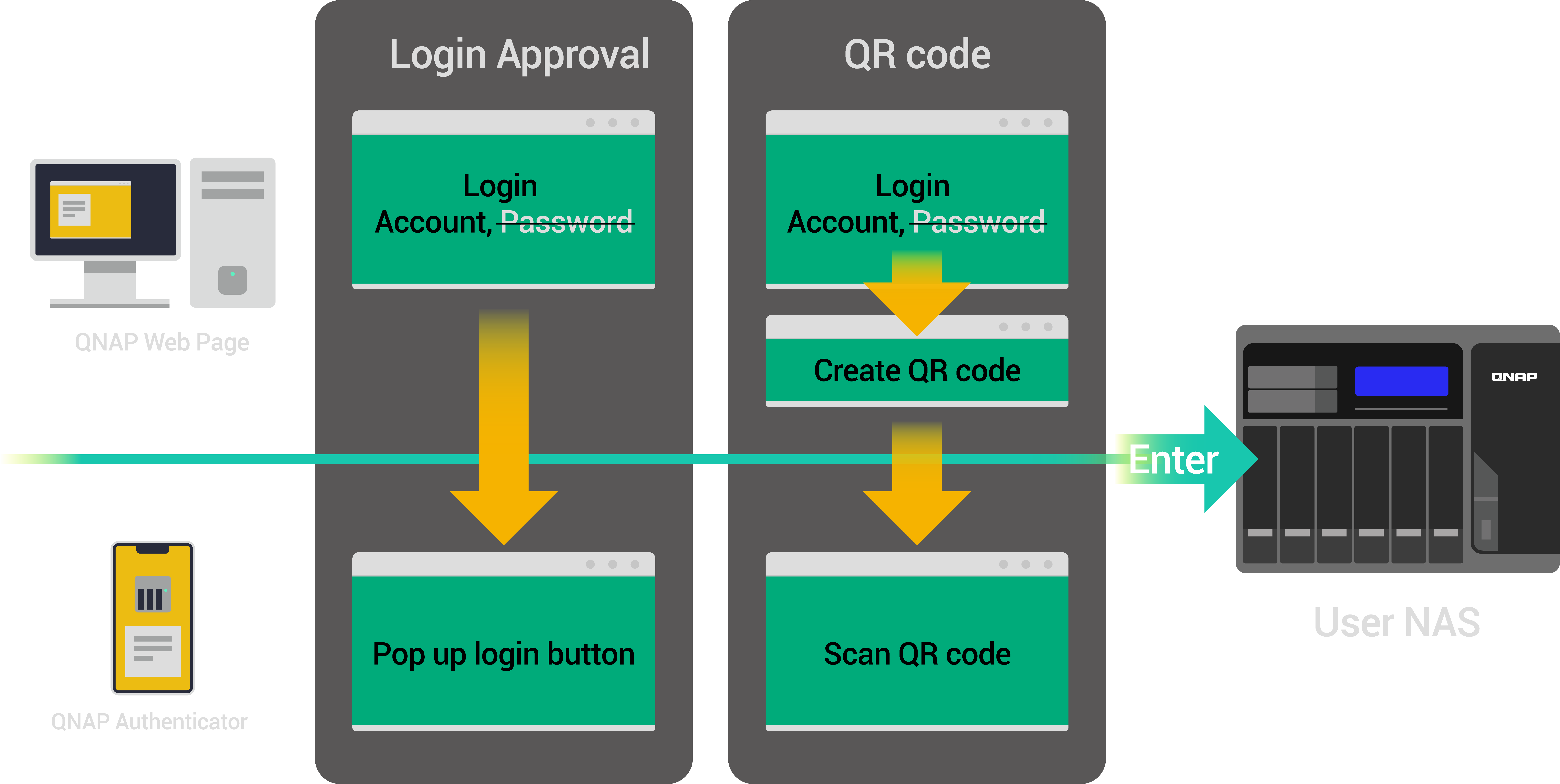 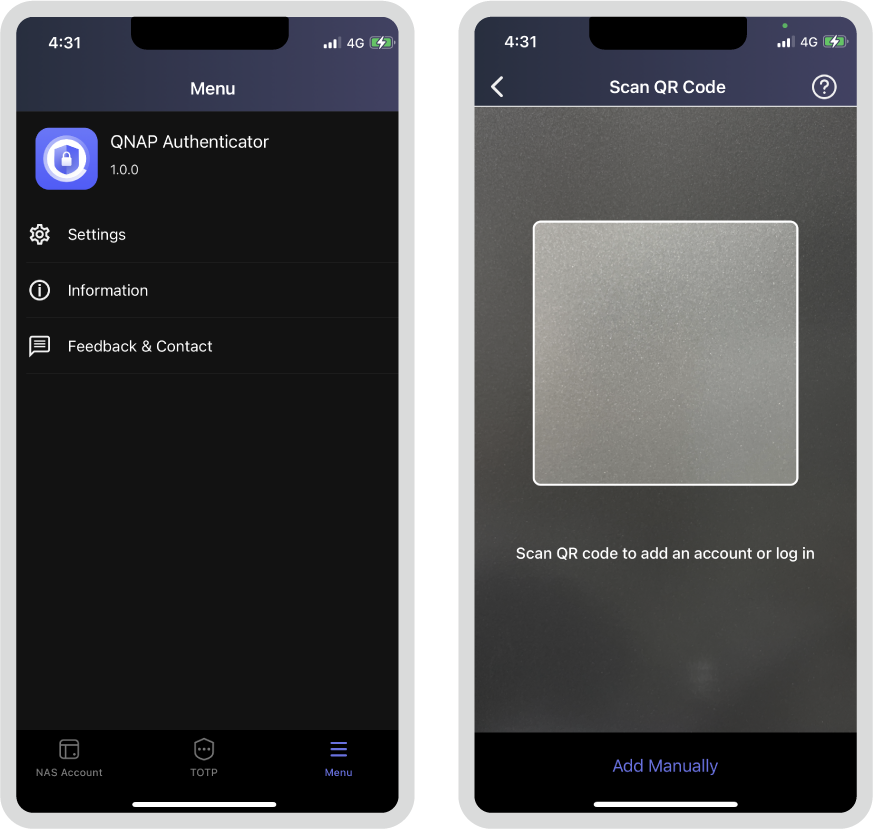 Configure from “Login & Security”
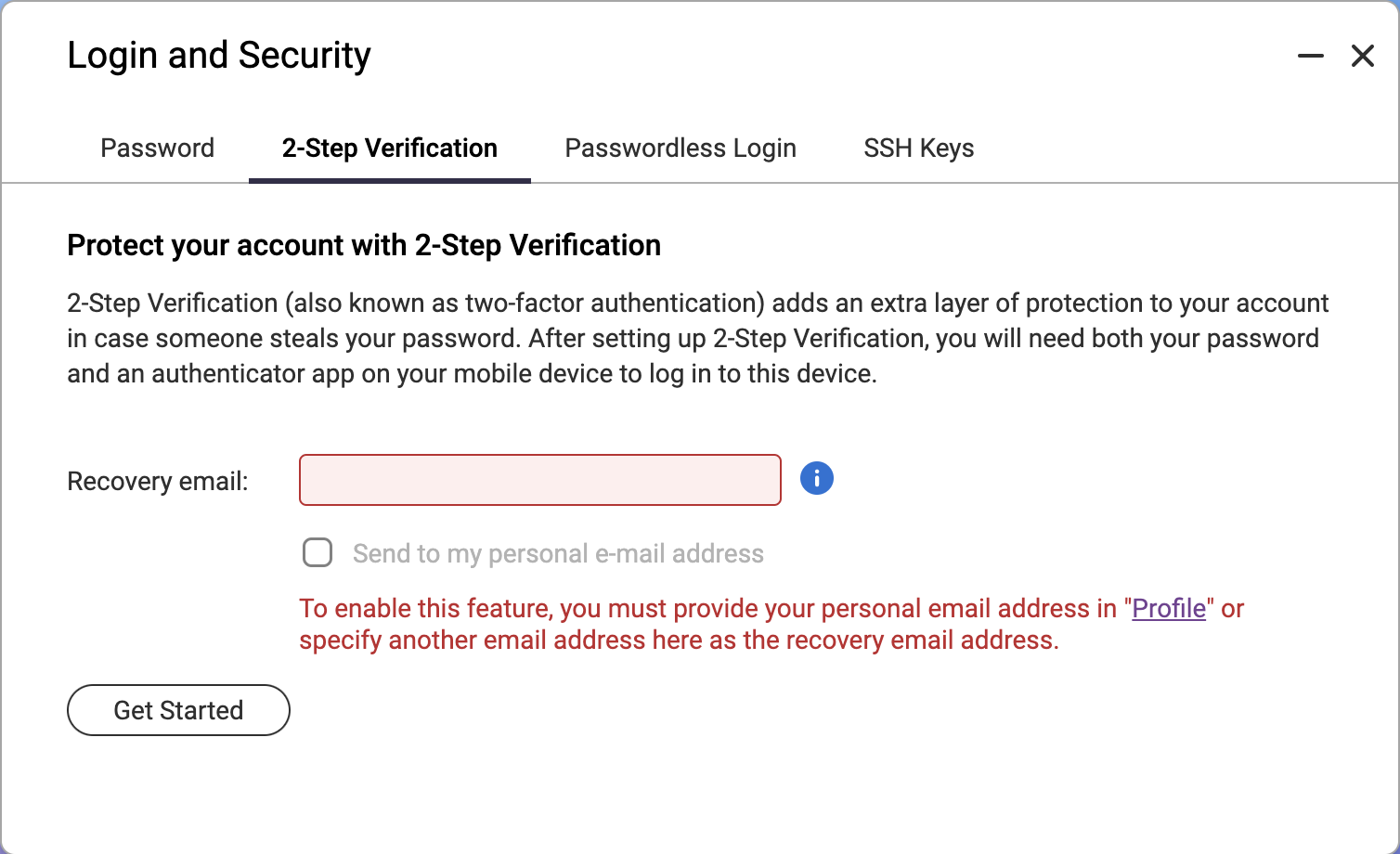 [Note] to send a recovery email, the QTS should login to QNAP ID, or the SMTP service should be enabled on Notification Center
QR Code Log-in Demo
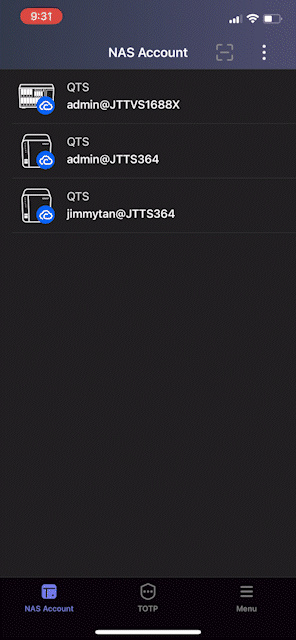 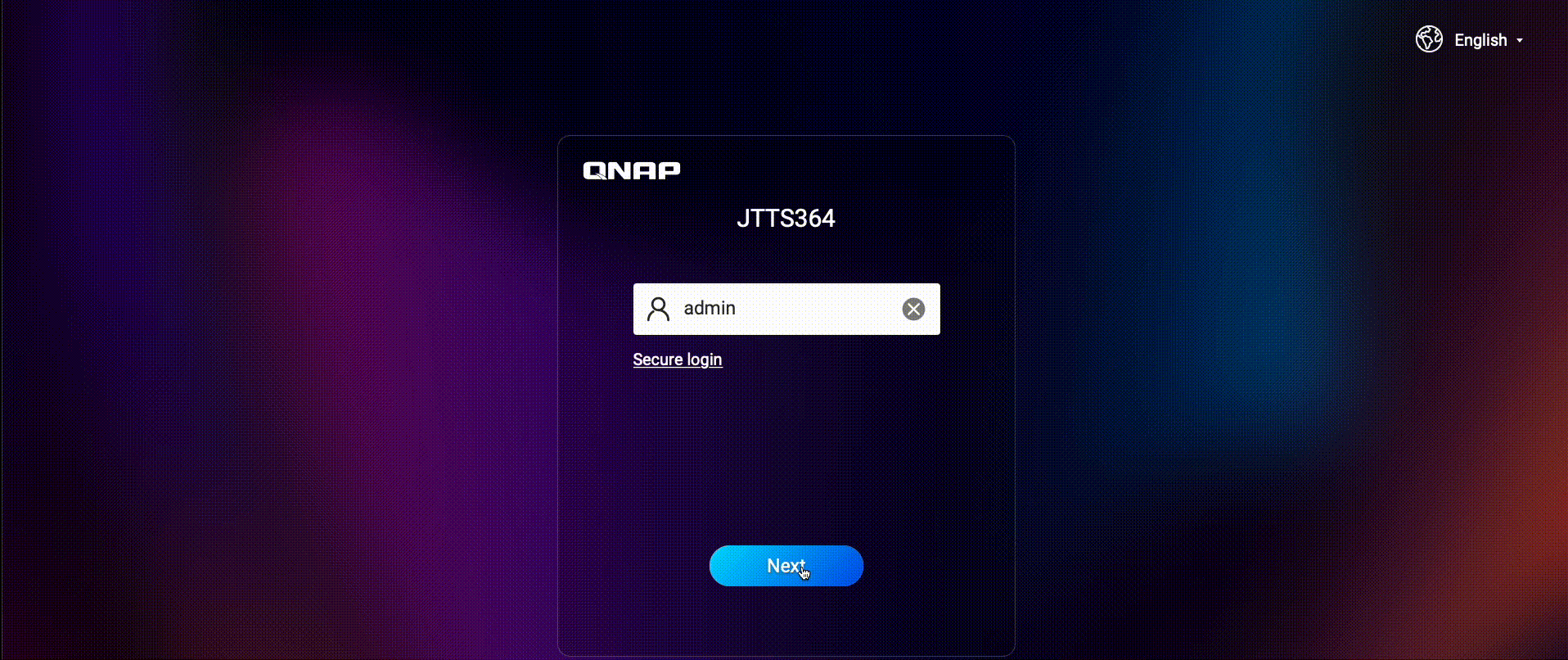 NAS Log-in Page
(Mobile device can reach the NAS via network)
Log-in Approval Demo
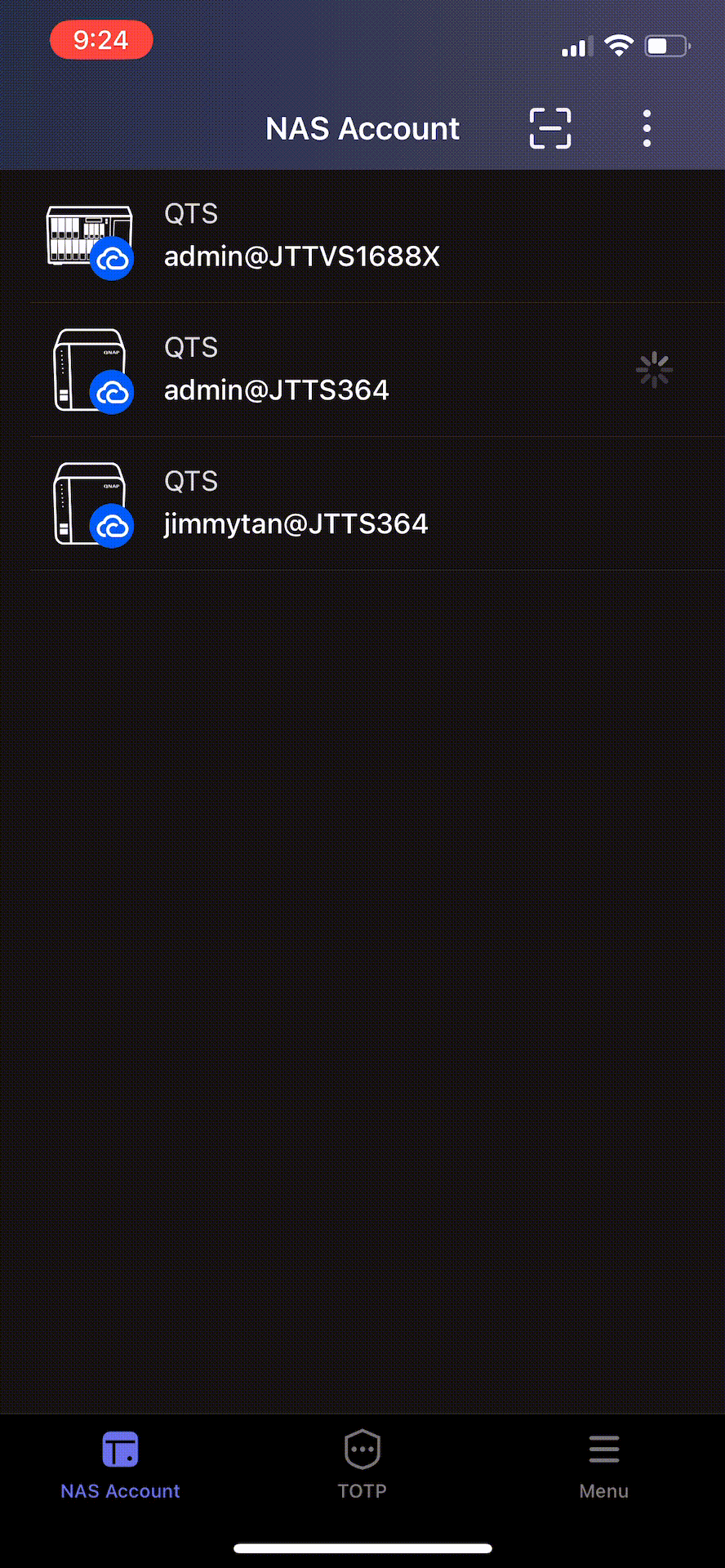 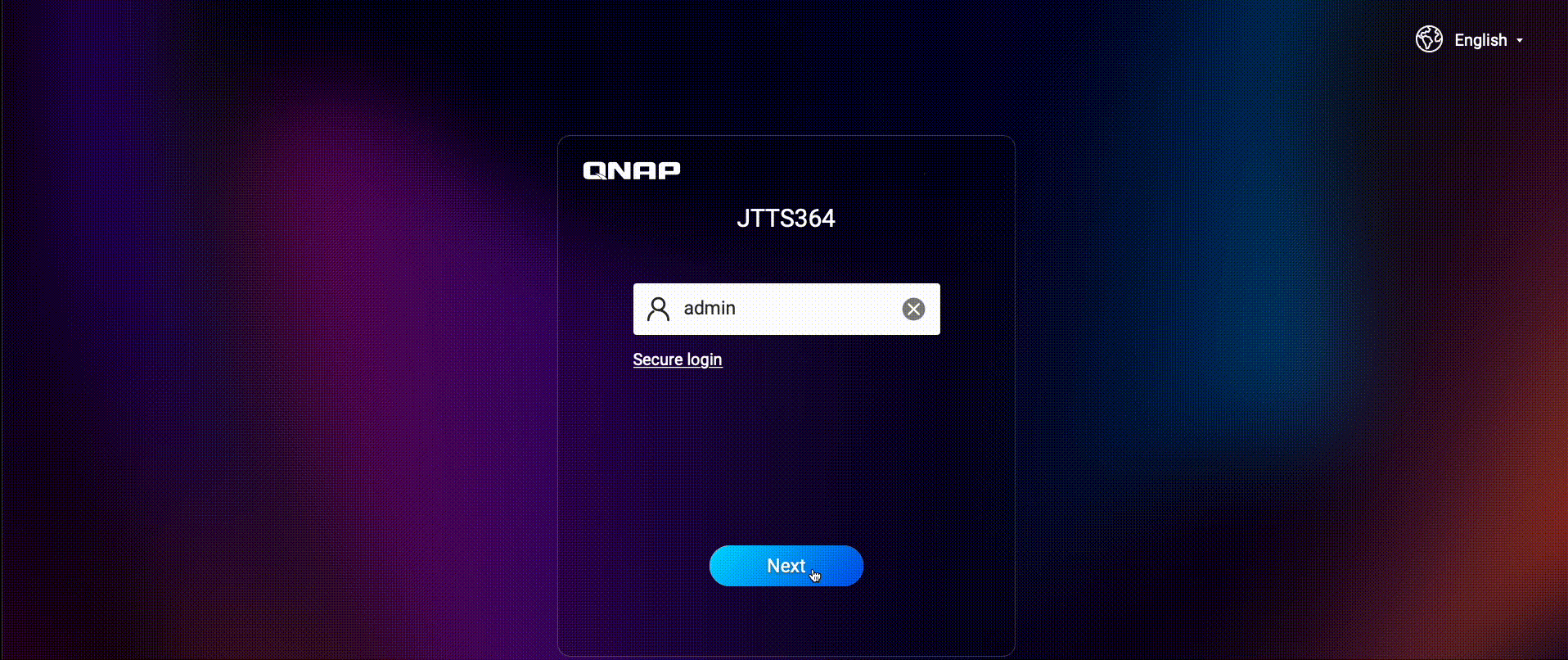 NAS Log-in Page
(Mobile device can reach the NAS via network)
Manageable Privileges –
Delegated Administration
Do you give out your safe combination to the electrician when he fixes the light in the garage?
Delegated Administration
Administrator group users have the highest privileges including access sensitive data.
User group users have almost none administrative privileges.
Sole administrator may cause heavy workloads and poor responsiveness.
Many administrators may cause improper authority and pose the risk of data leakage.
New 8 Roles delegateable to the User group users
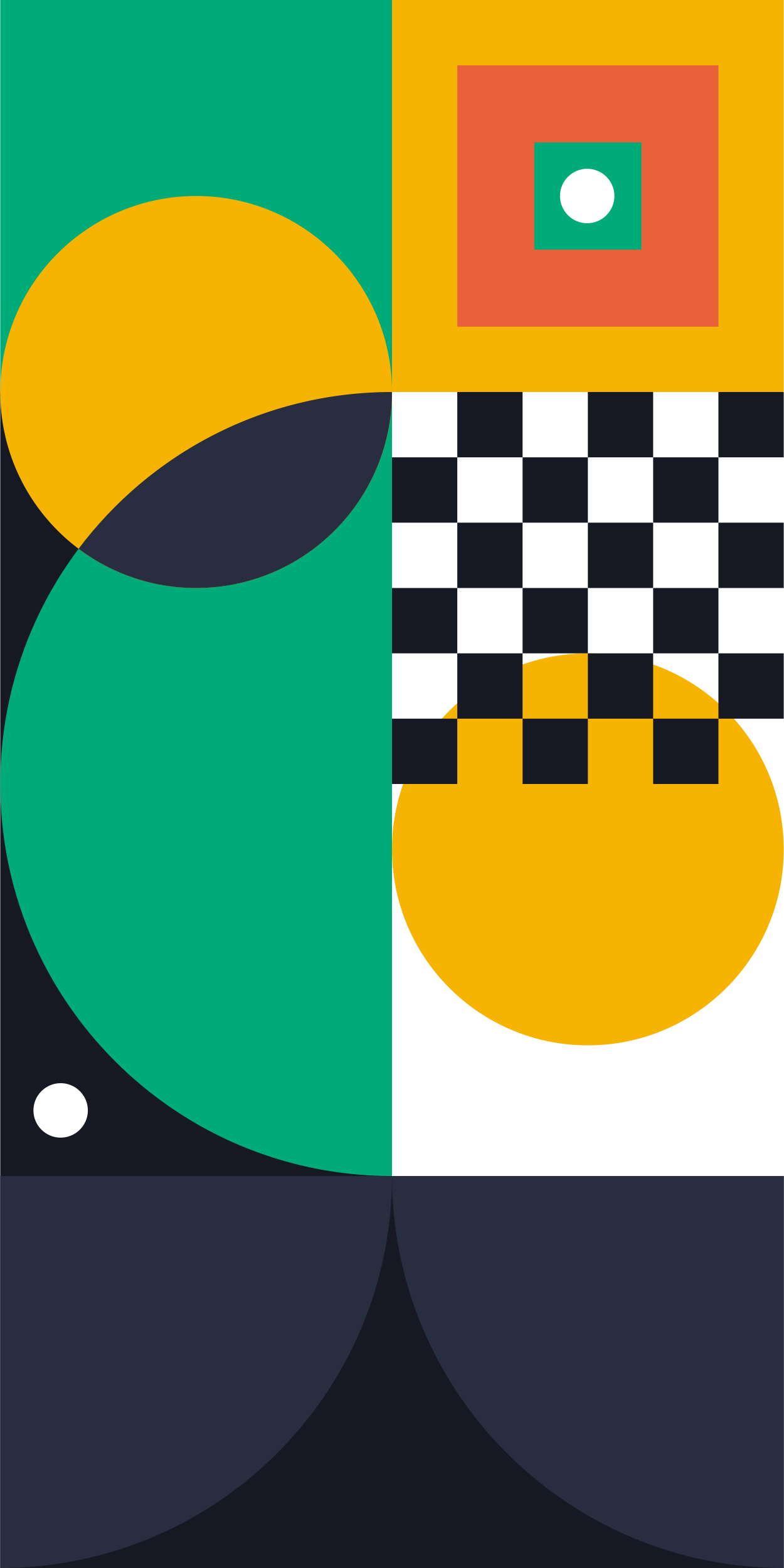 Delegated Administration:System Management
Have the most administrative capability under Administrator including all privilege of other delegated roles.
Scenario:
IT director John is the administrator and delegates the role System Management to the User group “IT Staff”.
John sets permission of the shared folder “Confidential” as “deny access” for User group “IT Staff”.
Bob in “IT Staff” group can now update the firmware but not touch the data of “Confidential”.
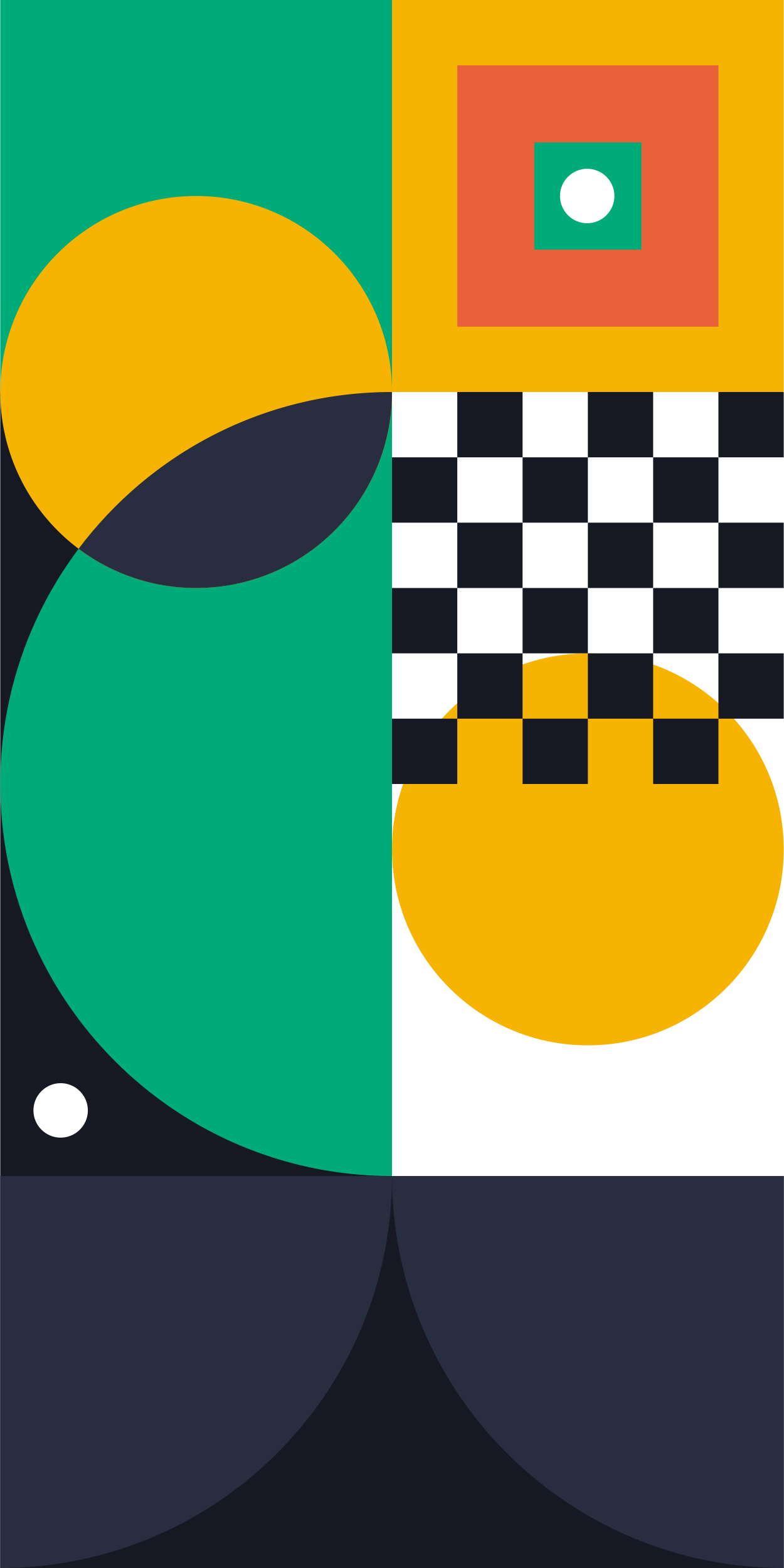 Delegated Administration:Backup Management
Manage and monitor backup jobs of the NAS.
Scenario:
IT lead Eric has a business trip to the overseas branch. He delegates the role Backup Management to the colleague Jean to handle the backup tasks until his return.
Jean can maintain backup jobs created by Eric without administrator permission.
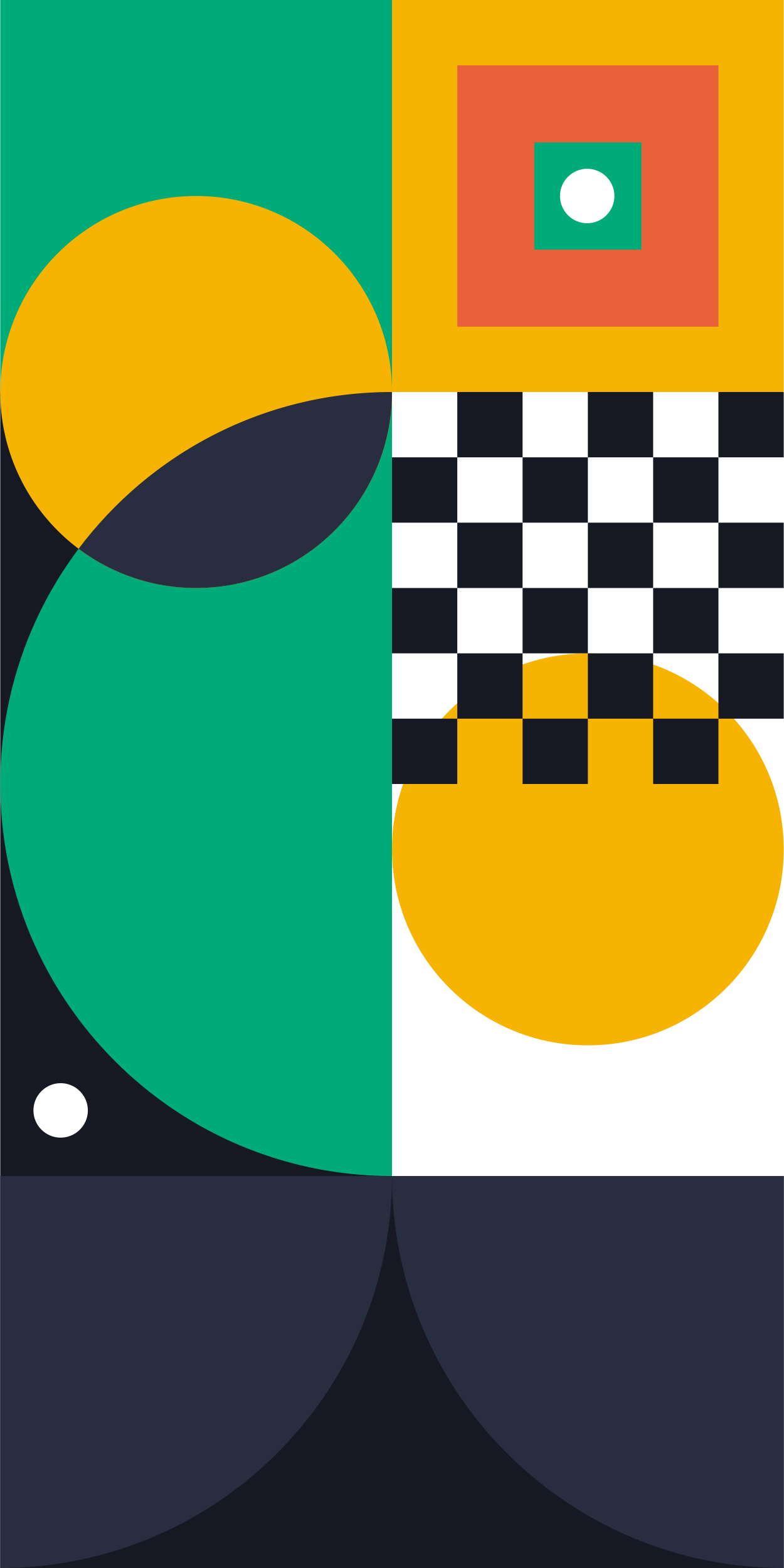 Delegated Administration:Backup Operation
Execute backup jobs of specified shared folders.
Scenario:
Departmental Manager, Heidi, is delegated with the role “Backup Operation”.
She can manage the backup jobs of her own scope and frequency since she knows better about her departmental data.
Delegated Administration:Backup Management v.s. Backup Operation
Backup Management
Backup Operation
Can execute but not restore the backup jobs already created by the others even without access right of the target shared folders.
Role for a position to monitor overall backup routines of the NAS.
Can only backup or restore the shared folders with access permission.
Role for data owner who has more knowledge of owned data.
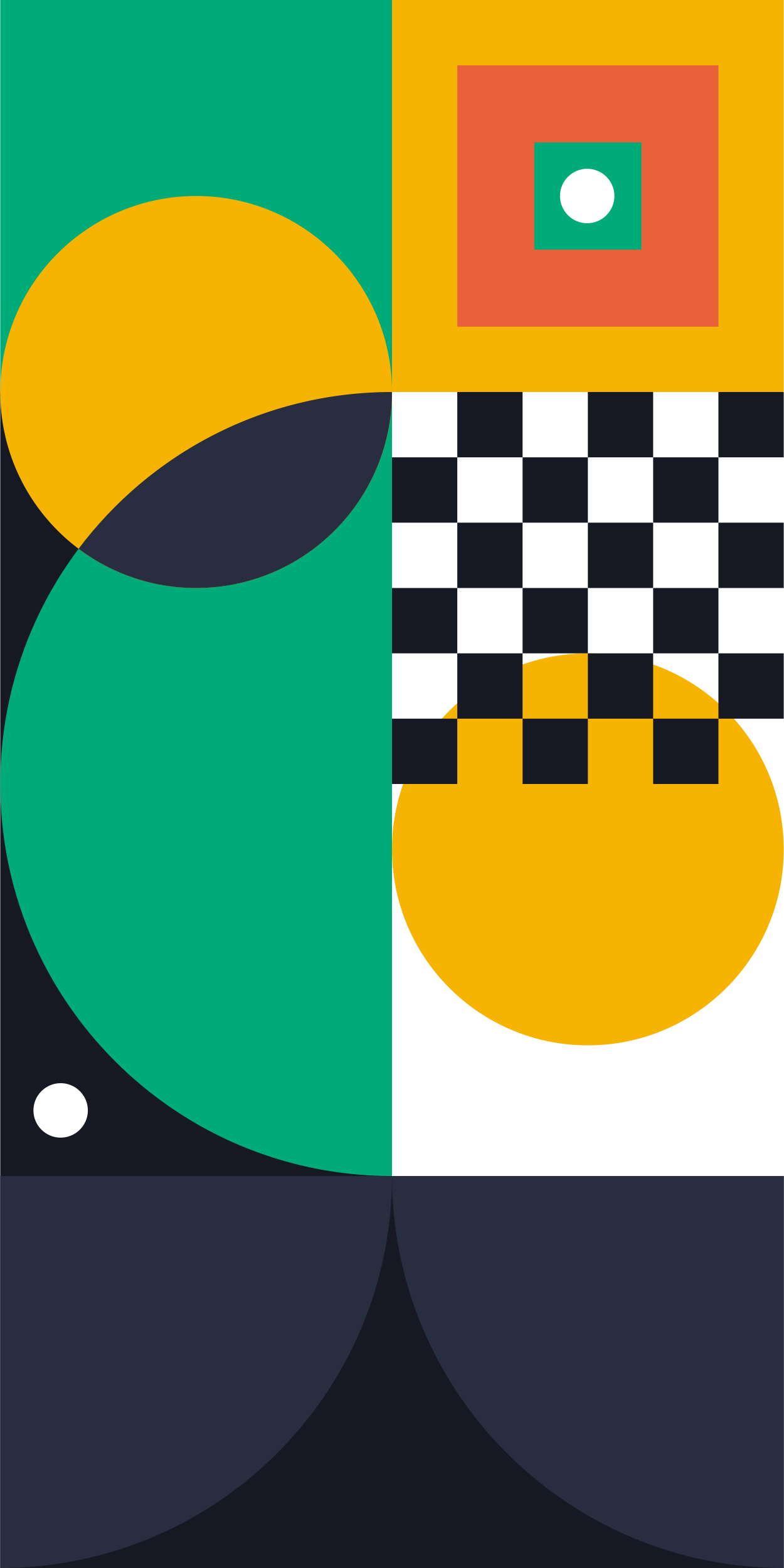 Delegated Administration:User and Group Management
Create or delete local accounts for individual users and groups.
Scenario:
The HR staff Henry is arranging on-boarding for the new employees. Being delegated with both User and Group Management and Shared Folders Management roles, he can create local user accounts and assign them to specific groups; no need to wait for the support from the IT staff and can complete onboarding efficiently.
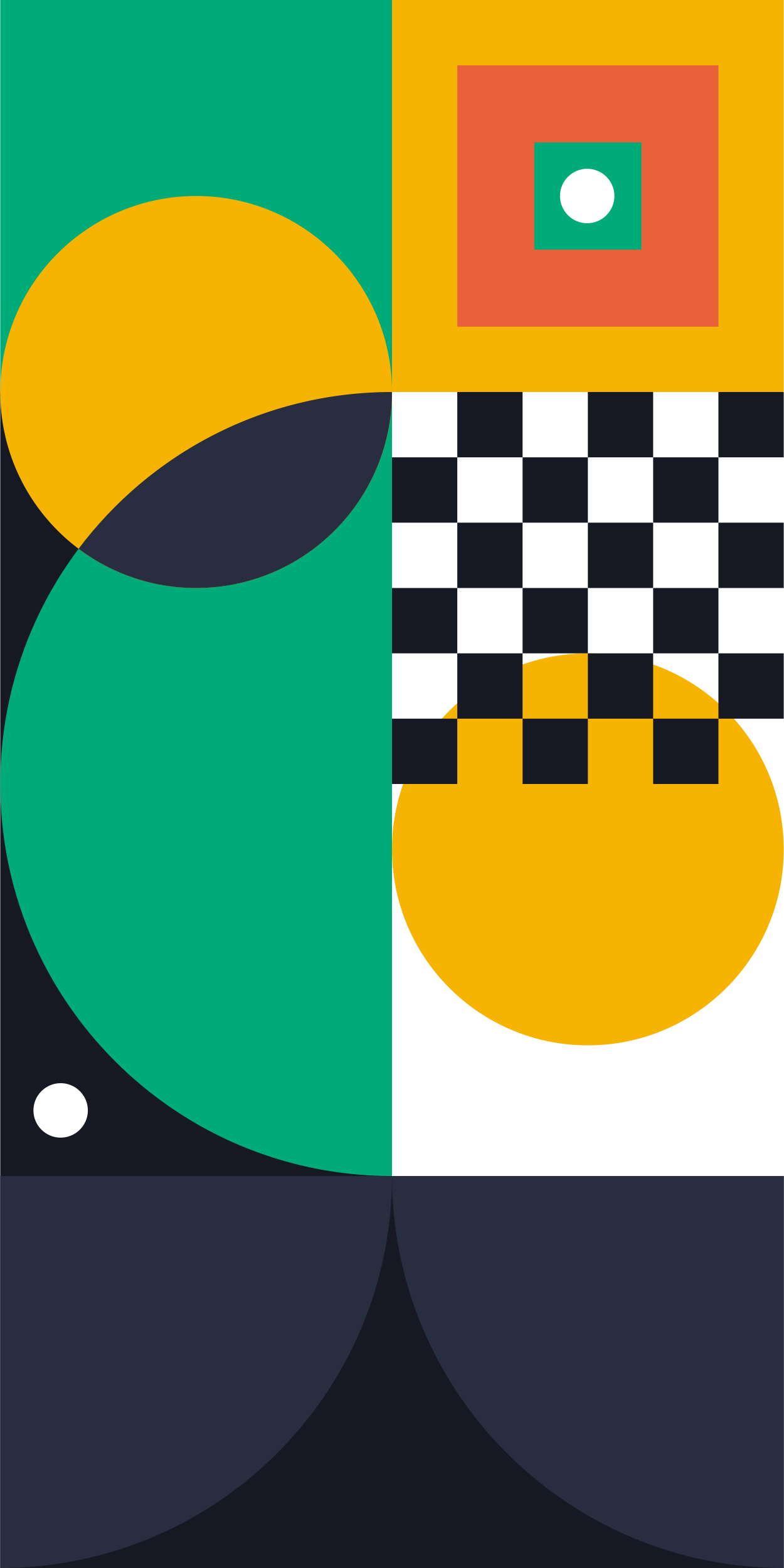 Delegated Administration:Shared Folder Management
Manage shared folders and grant access rights for users or groups.
Scenario:
Marketing Department Manager Emily kicks off a new project, and she as a Shared Folder Management role creates a shared folder for this new project for streamlined collaboration. Also delegated with User and Group Management role, Emily can grant or remove folder access permissions if the original member quits or new members join the project.
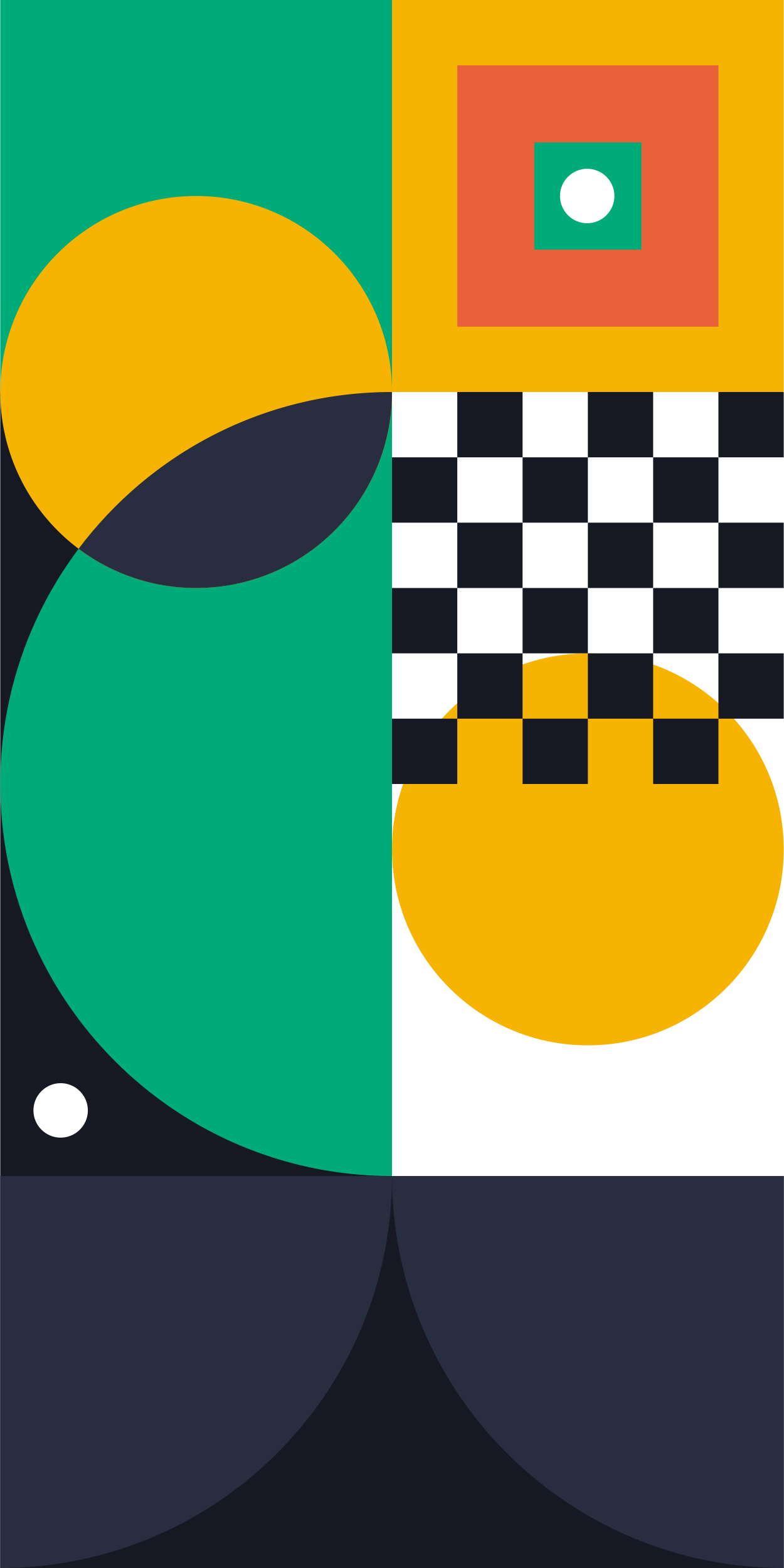 Delegated Administration:Application Management
Install, update, and manage apps in the App Center.
Scenario:
Administrator Alice assigns Application Management role to R&D department manager Zack so he can easily access the App Center and install necessary apps for development based on project needs.
Hence, Zack downloads QuObject to create object storage environment on the NAS for new app development and testing.
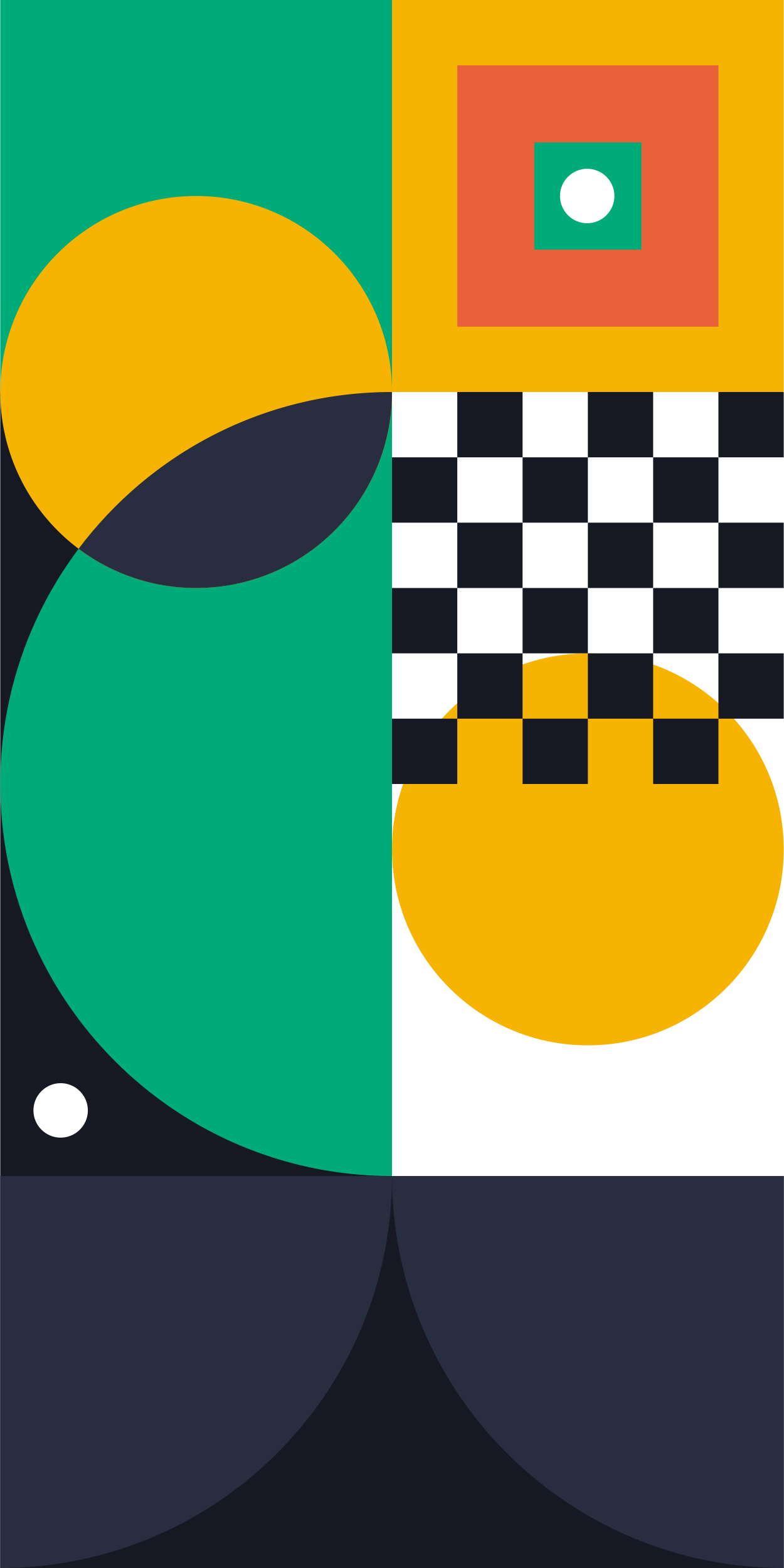 Delegated Administration:Access Management
Manage overall accessibility of the NAS.
Scenario:
To improve security control and react to security incidents more quickly, several members in the IT team are assigned Access Management role. They are more aware of company IT policy to manage firewall and security settings, and can work as a team to share workloads, especially improving troubleshooting efficiency in an emergency to prevent data leaking. They can receive security notification in a timely manner and solve problems in the shortest time.
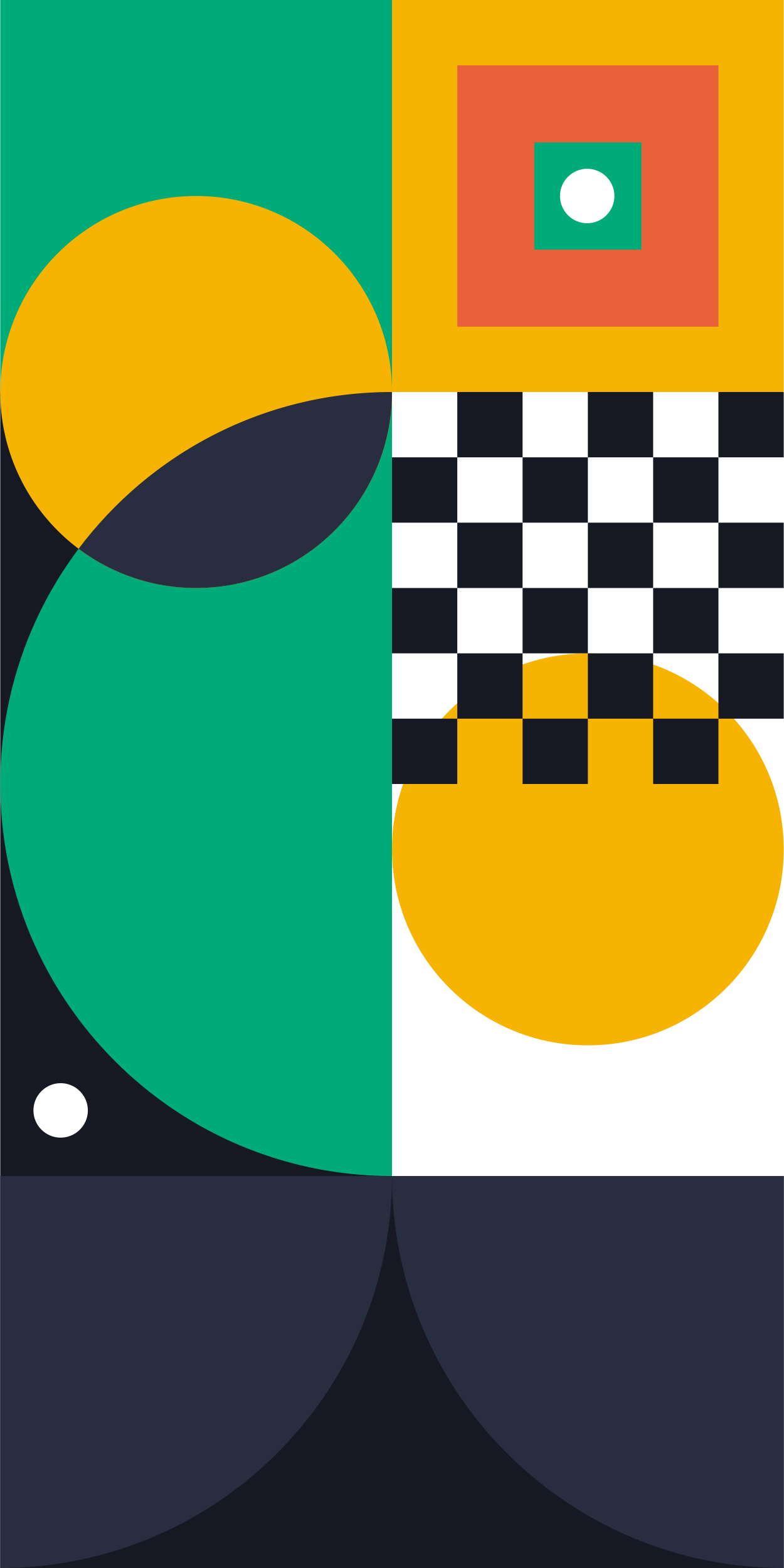 Delegated Administration:System Monitoring
Oversee utilization of NAS system and storage resources.
Scenario:
Given the permission of System Monitoring role, the 3rd party maintenance provider, IT assistant or each department manager can regularly check the status of the department NAS system to ensure system performance and operation stability.
Delegate in Control Panel
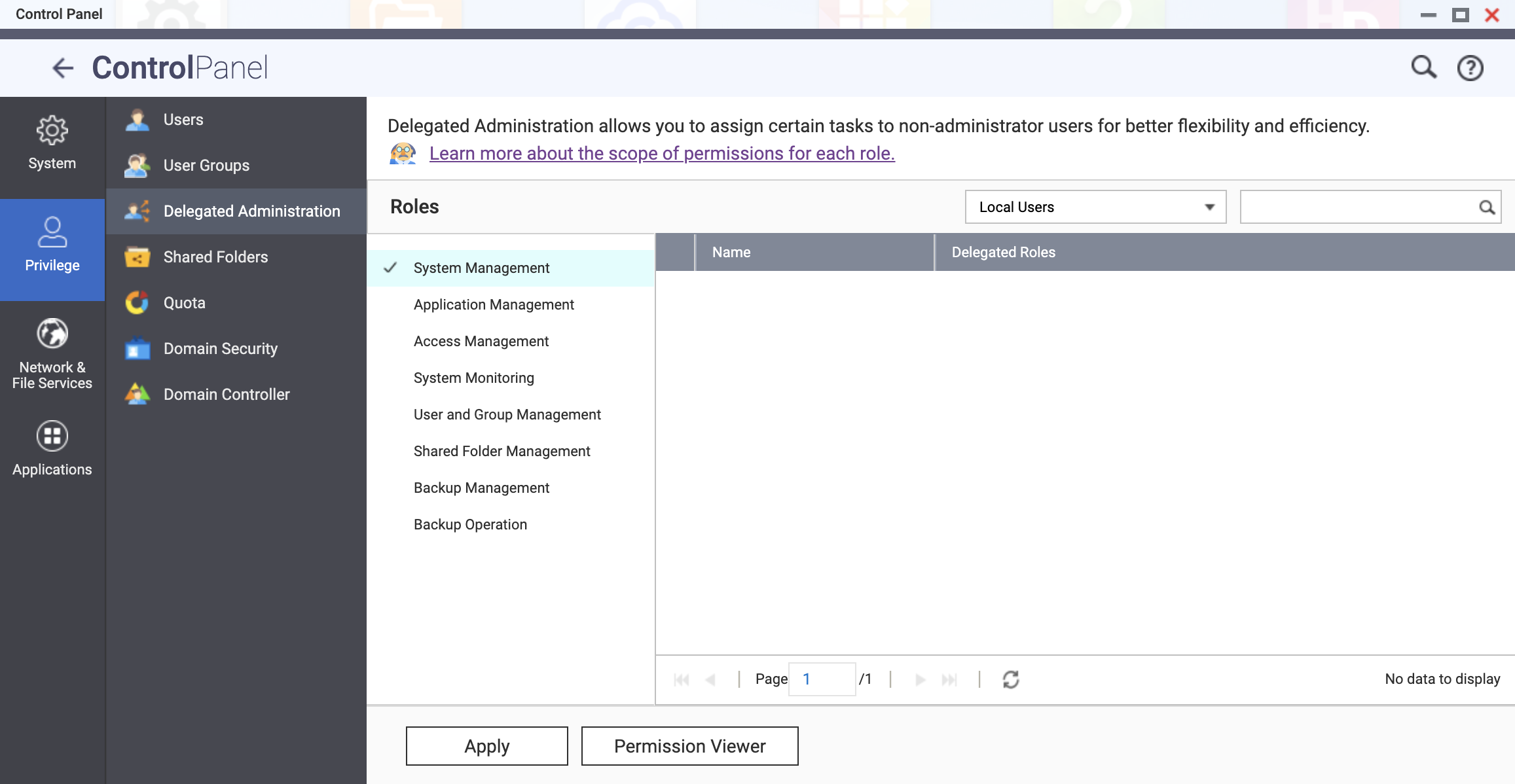 Not Wait Until RAID Rebuild - Predictive Migration
When 10T HDD requires around 1 week to rebuild, spending less than 1 day to migrate in advance makes sense…
Predictive Migration: Protect Your Data Before Drive Fails.
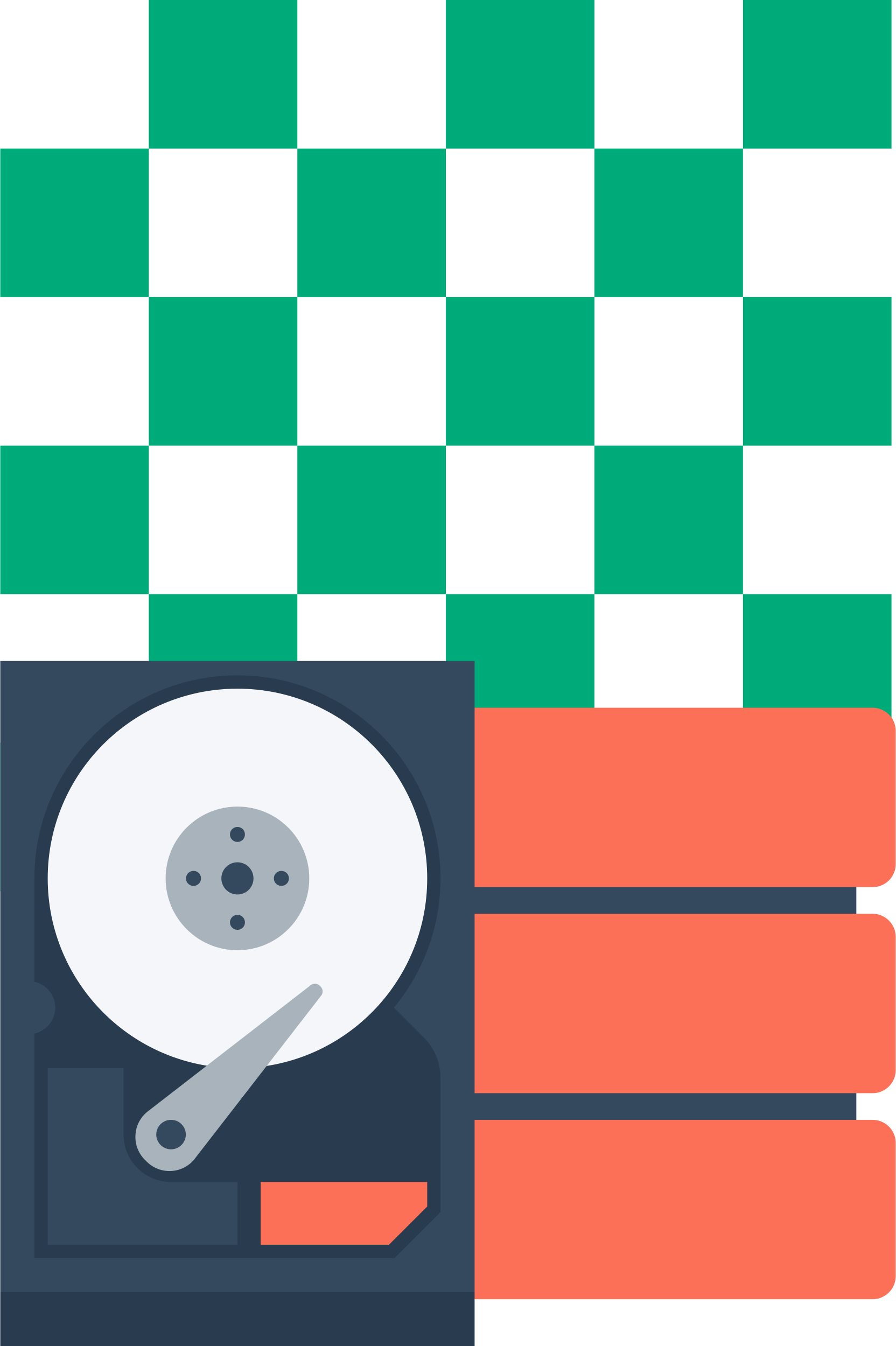 When a drive has failed, RAID will rebuild its data to the new drive. Depending on the CPU or Drive bottlenecks, RAID rebuild can take days to weeks to complete, due to the process of heavy calculation.

On the other hand, before a drive fails, when the system can detect the risk of drive failing, it may start to migrate the data to the spare drive. Such process  should complete within hours, because it copies the files and synchronizes without calculating from the RAID strips.
Predictive Migration
Depending on the drive health analytical tools, selected conditions can trigger data migration to the spare disk.
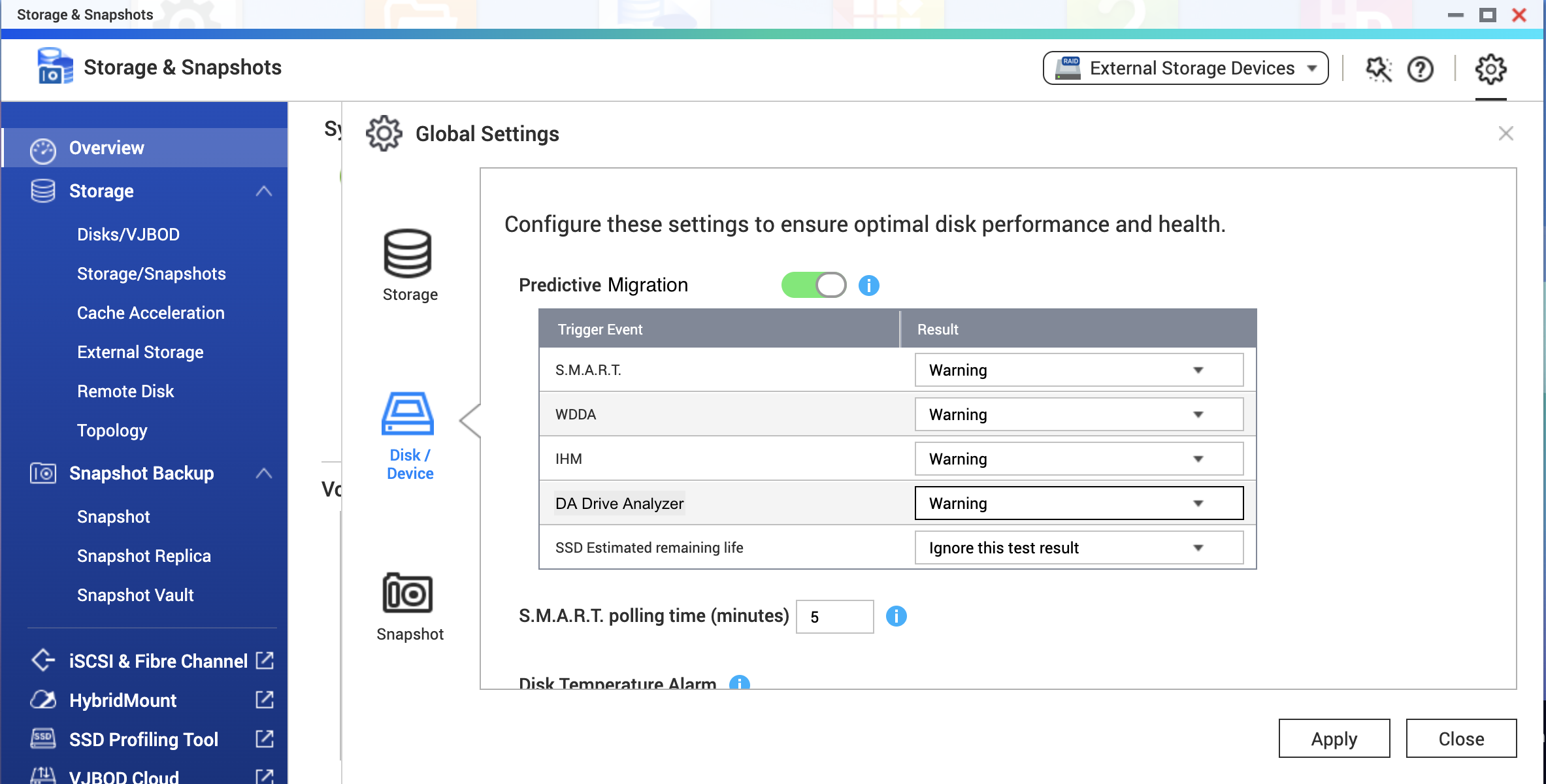 S.M.A.R.T.
WDDA
IHM
DA Drive Analyzer
SSD Estimated remaining life
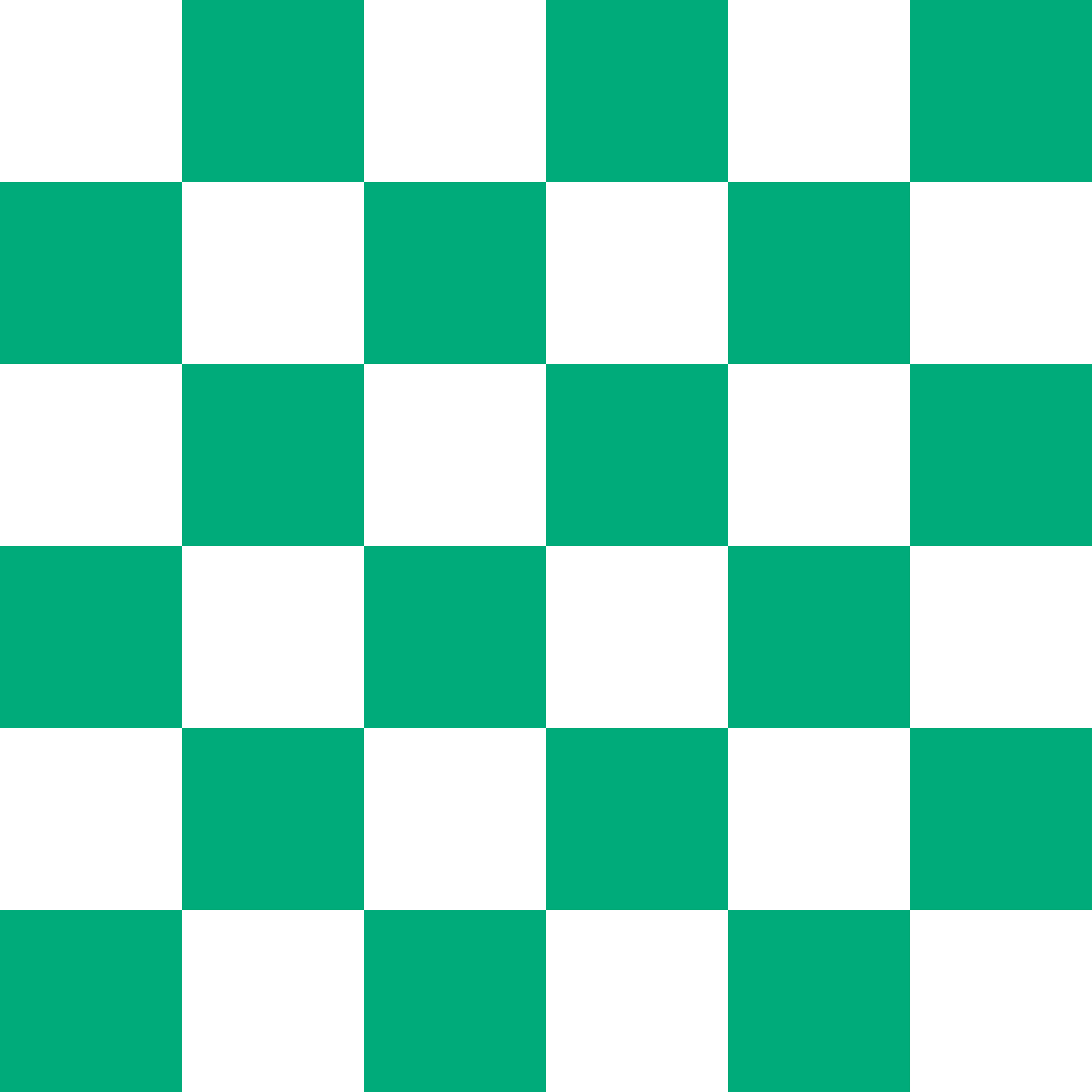 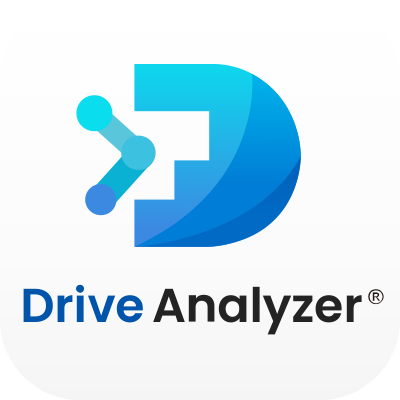 AI Prediction for Drive Health - DA Drive Analyzer
Prevent the long service down time or data loss because of the sudden failure of the drive.
DA Drive Analyzer
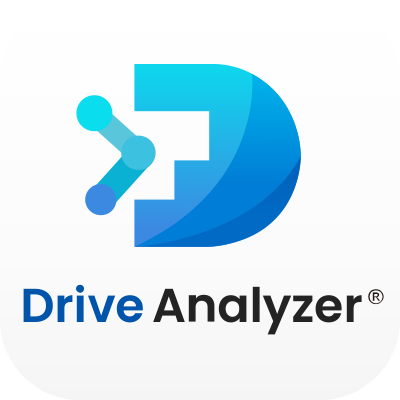 If the annual failure rate of a drive is 2%, then an 8-bays device may be at risk of 16% every year.

Along with the growth of the drive size, RAID rebuild and service down time can be weeks.

Studies show drives may fail without any S.M.A.R.T. warning. 

Industrial expert ULINK Technology apply Machine Learning on 1.8 M drives to provide the drive health prediction for you to manage the replace plan.
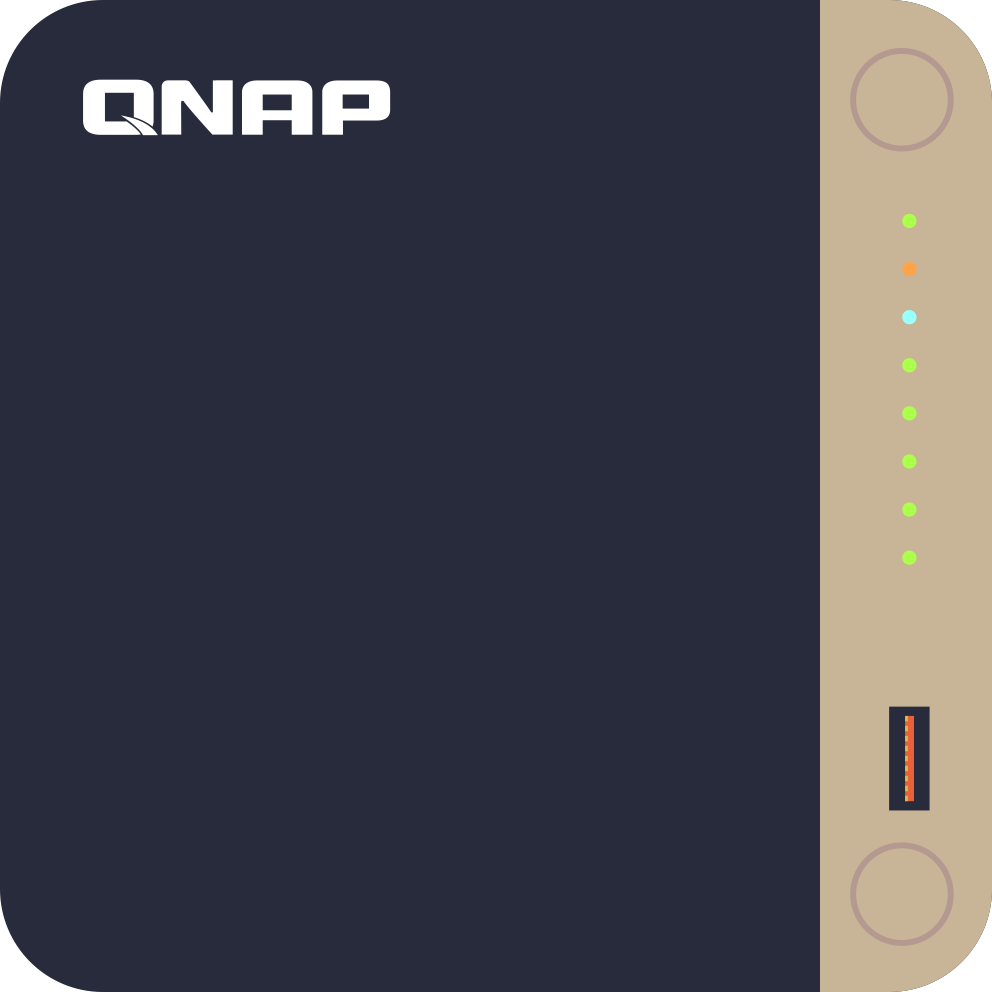 DA Drive Analyzer for NAS 1.1.0
Integration with “Storage & Snapshot”.
Integration with Predictive Migration.
Improved APP UI.
Upload log to show service readiness.
In-APP purchase workflow optimization.
DA Desktop Suite now supports PC and Mac (as monitor of NAS). 
DA Portal new features.
One slot monitoring for free.
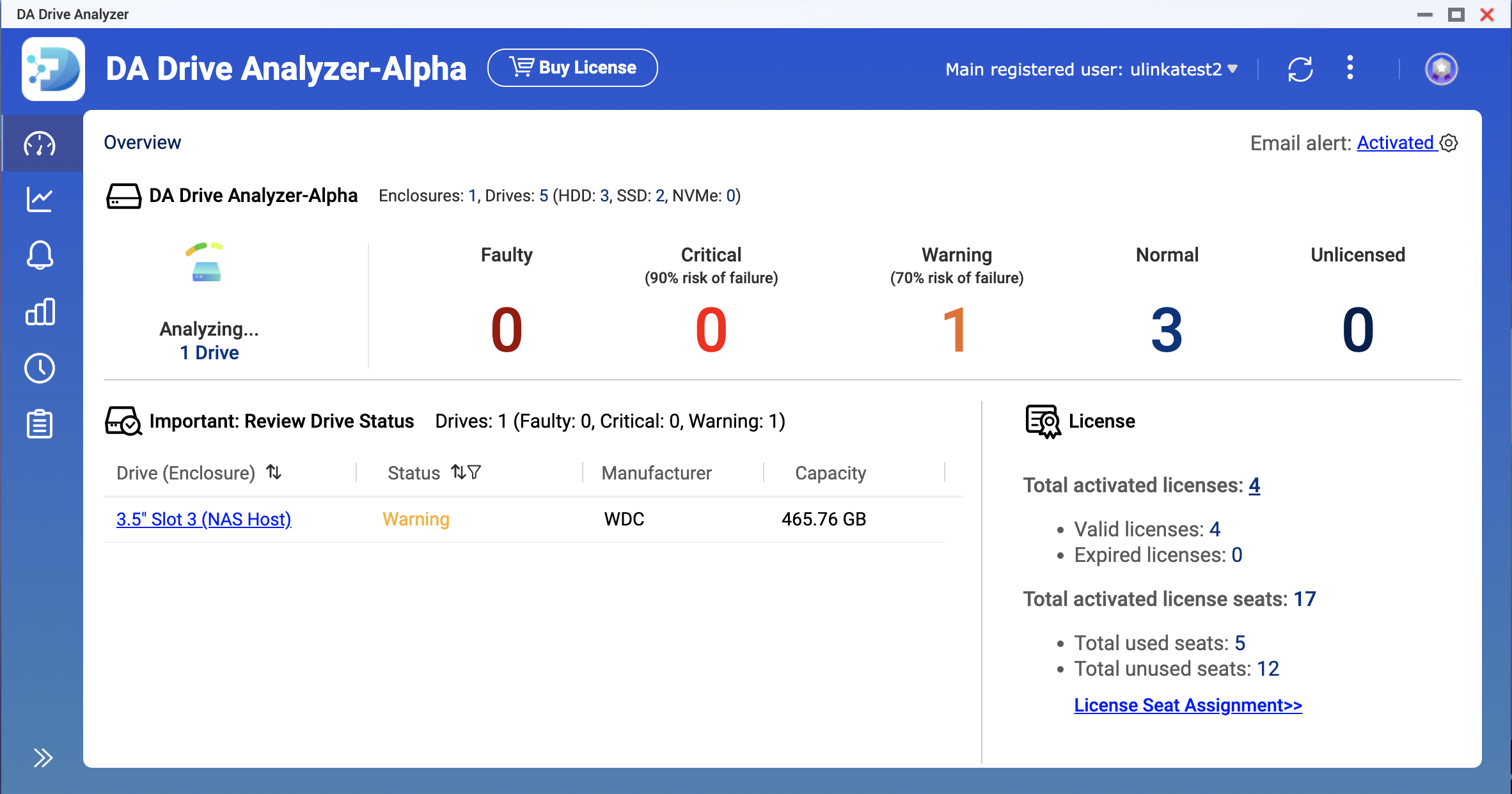 DA Portal New Feature – Radar Chart
A visualization of drive symptoms which will help users cluster and characterize drive symptoms. The radar chart will contain 5 axes: Self-Test, Host-Detected Issues, S.M.A.R.T., Temperature, and Drive-Detected Issues. Each axis will have a score that is calculated based on a cluster of related drive health indicators/symptoms.
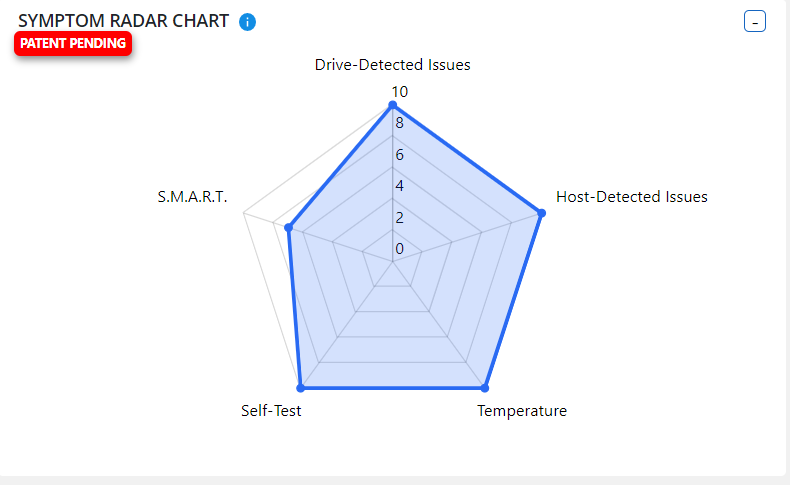 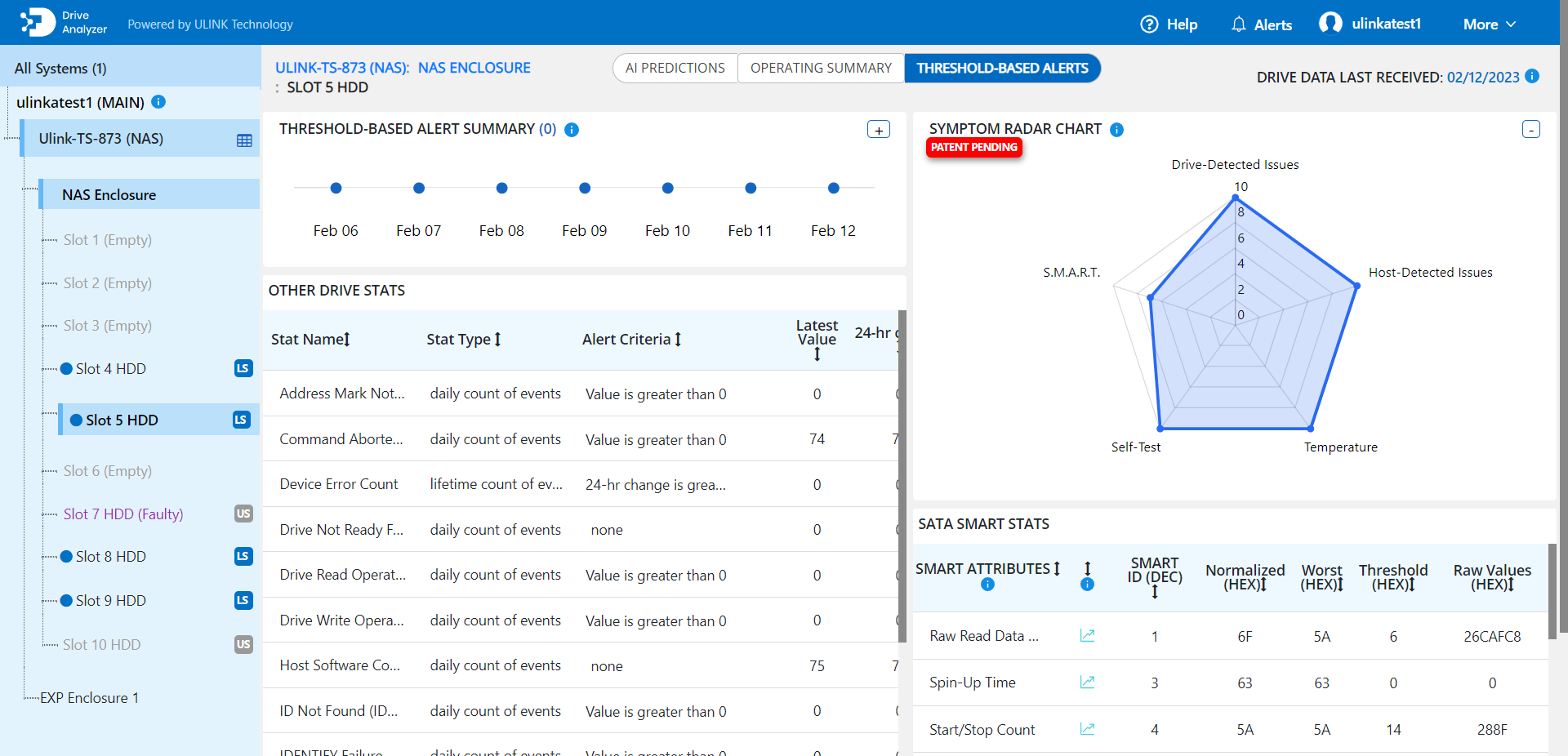 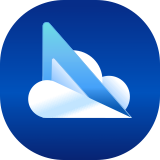 Centralized System Monitor – AMIZ Cloud
Daily glance and action in time.
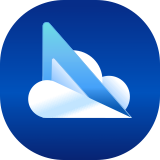 AMIZ Cloud
One portal, multiple systems.
Organized management (via Organization Center).
Dashboard of system health
Customized threshold alerts with various notification methods
Central App management
Basic system management
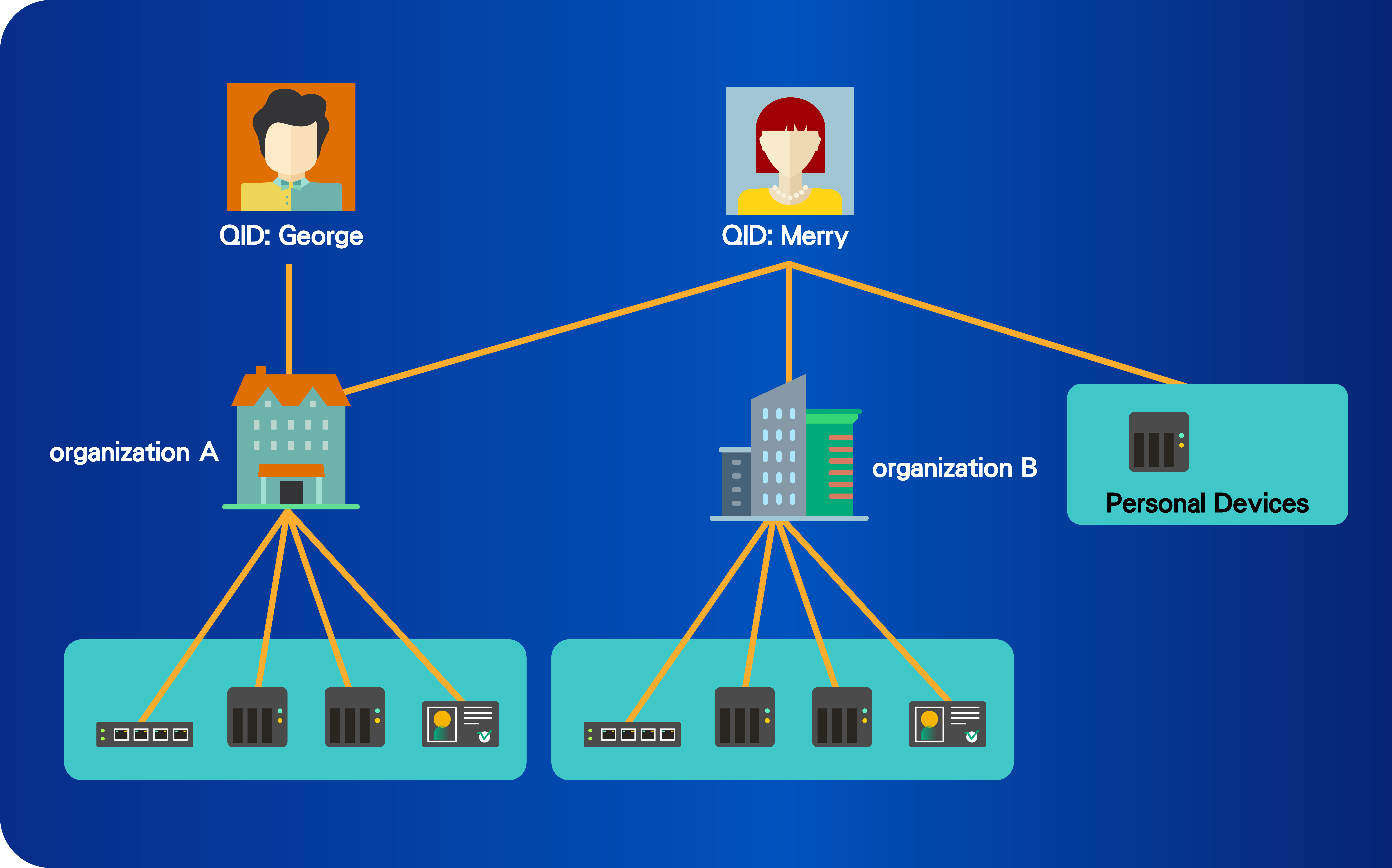 Grouped by Organization Center, Managed in Amiz Cloud
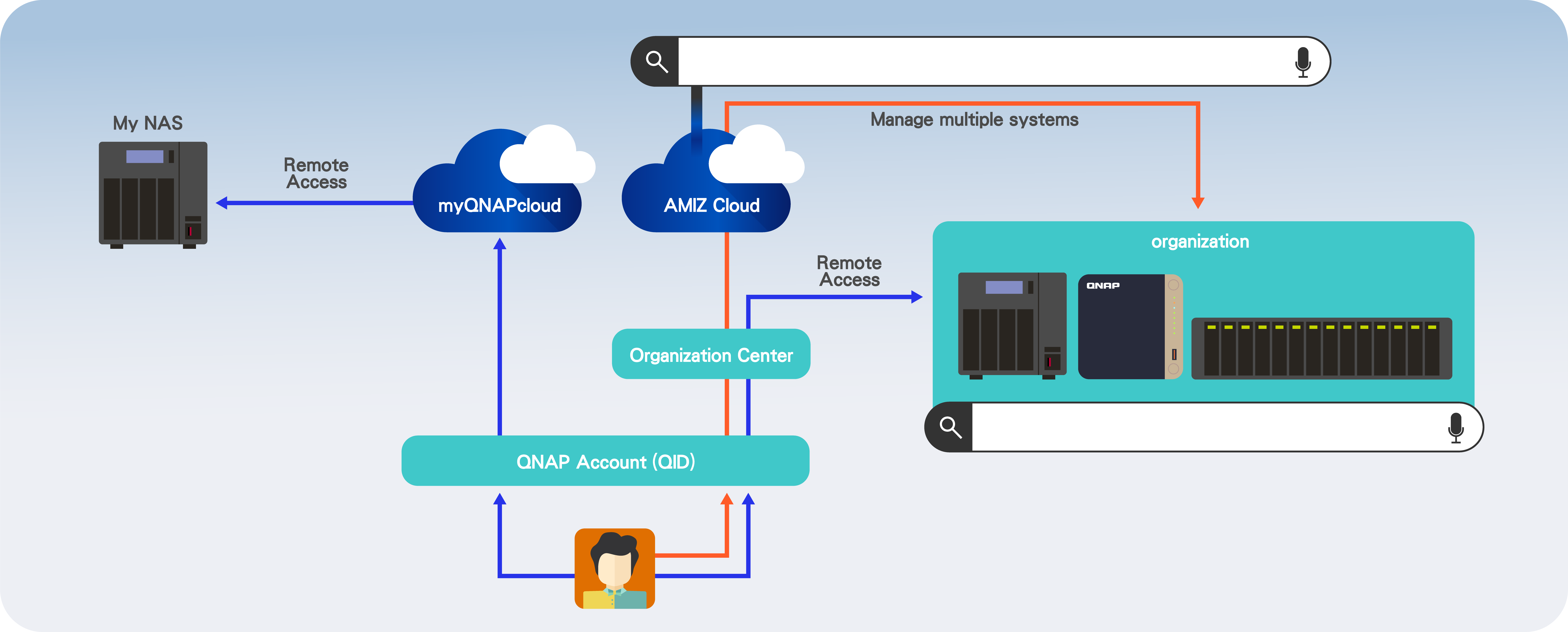 https://www.qnap.com/en/software/amiz-cloud
https://organization.qnap.com/
Initializing myQNAPcloud App to Join AMIZ Cloud
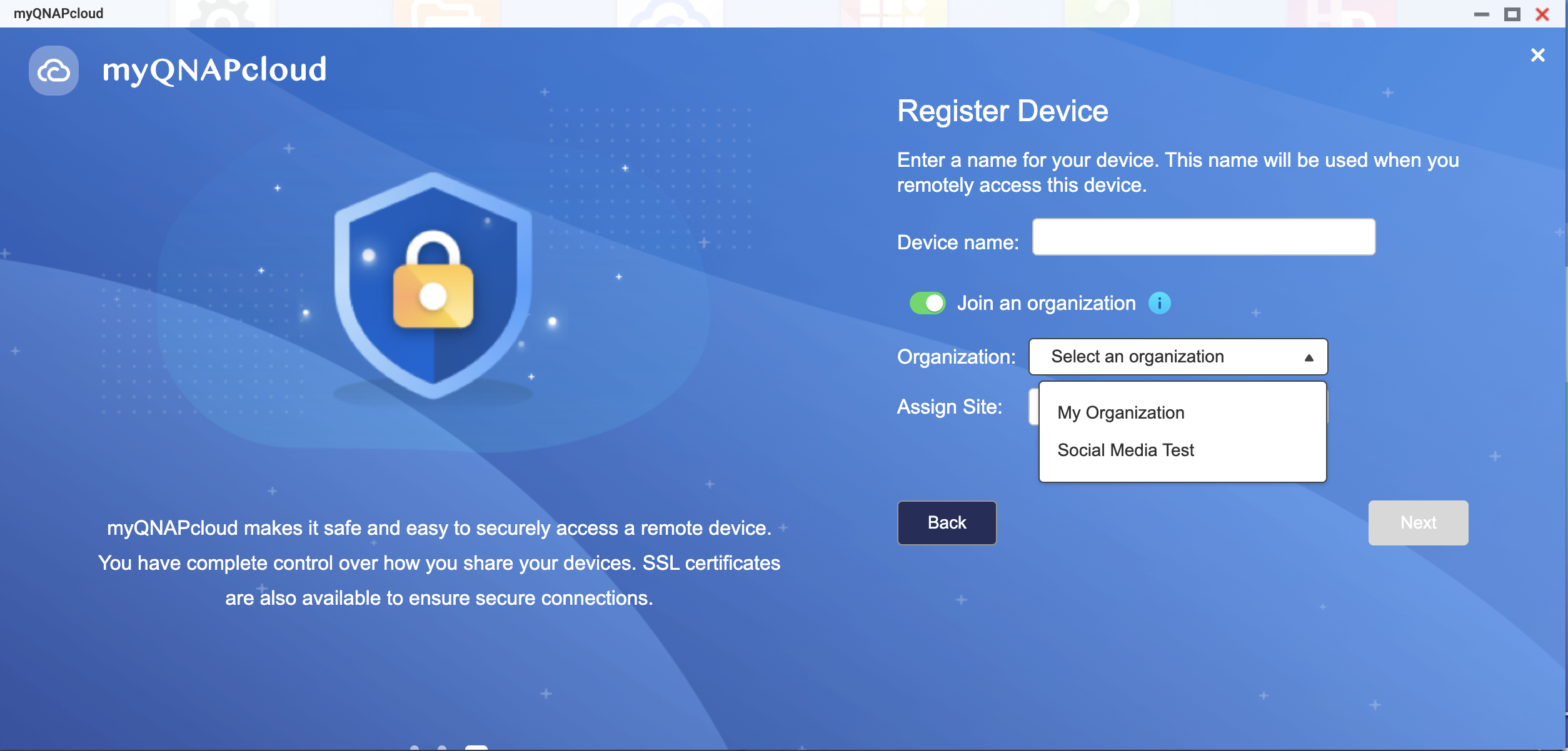 An agent will be installed on NAS which collects system information to AMIZ Cloud for you to manage the NAS.

2FA is needed when acting on NAS from AMIZ Cloud.
AMIZ Cloud: Dashboard
One glance and is aware of the current status.
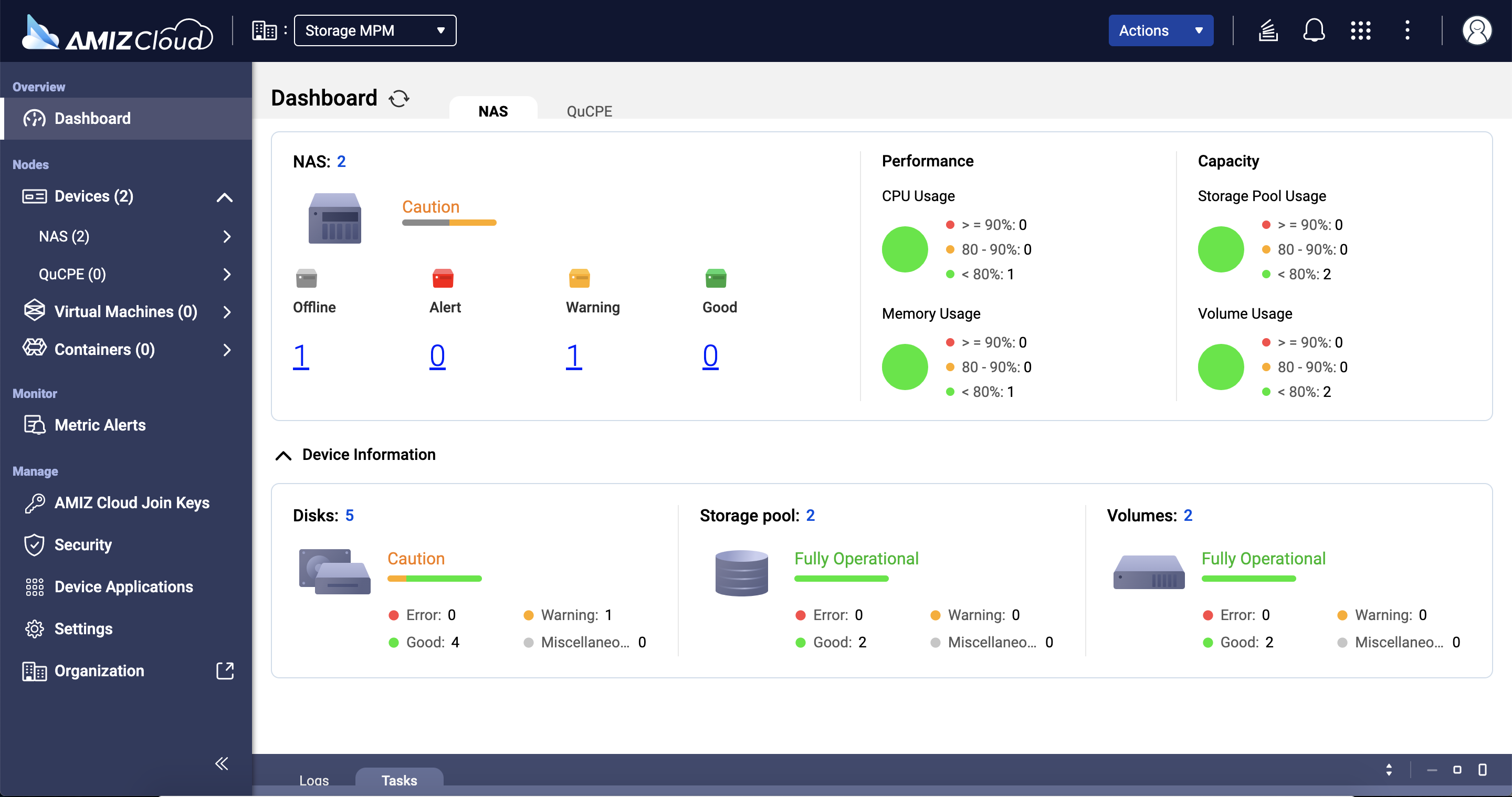 AMIZ Cloud: Detail of Individual Device
Check further when signal warns.
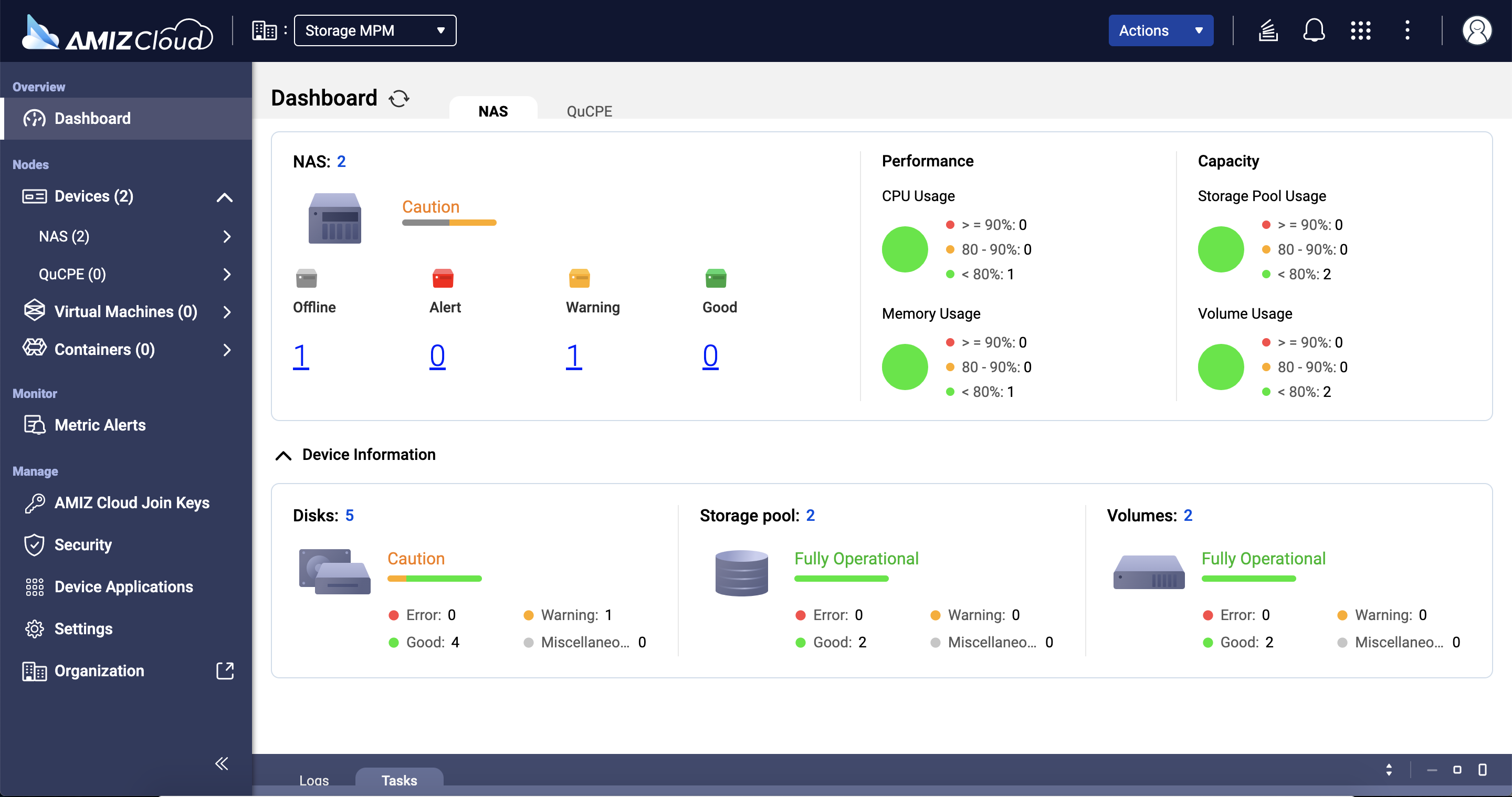 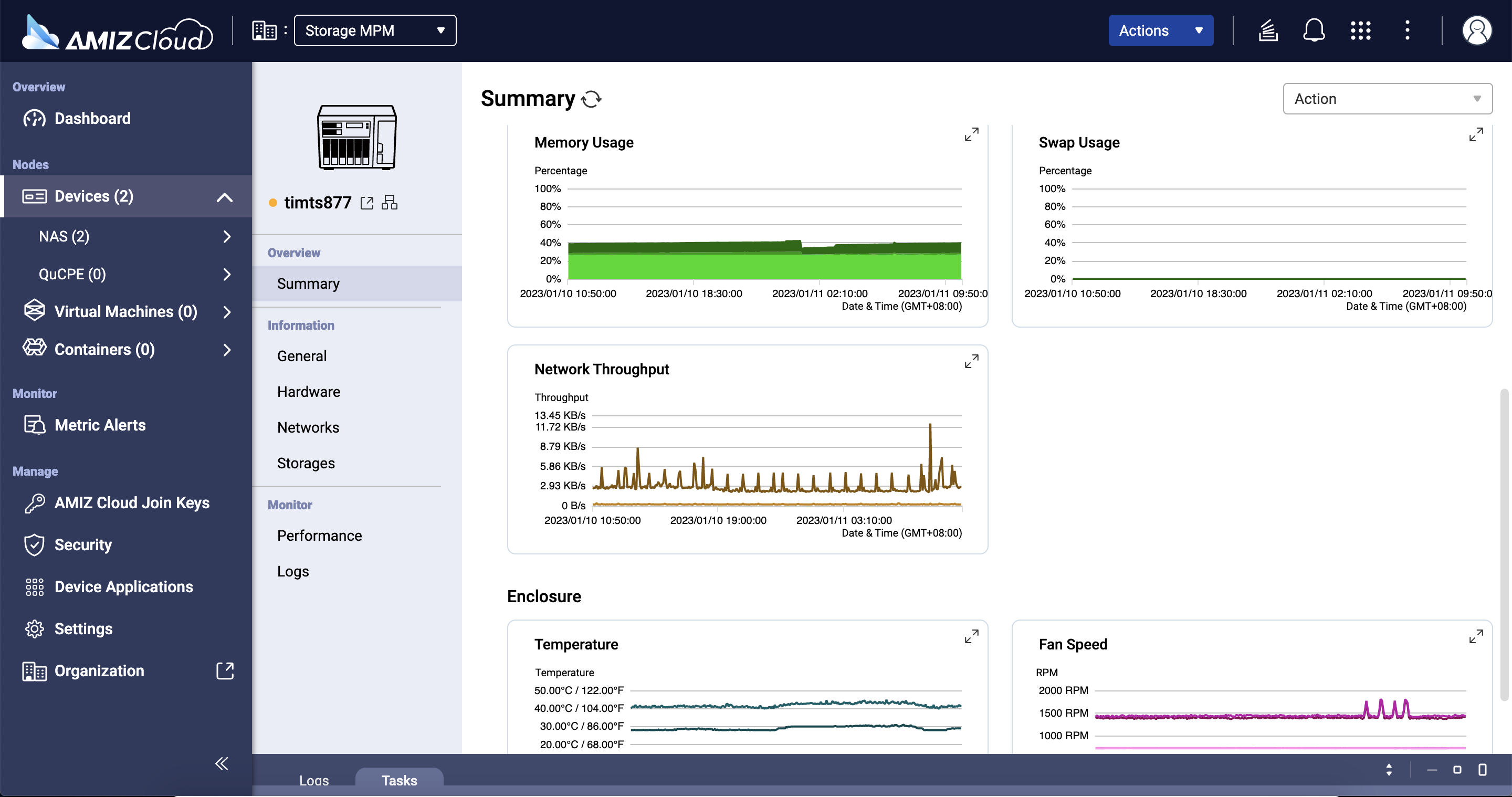 AMIZ Cloud: Customized Alerts
Set up policy and it alerts when reaching the thresholds.
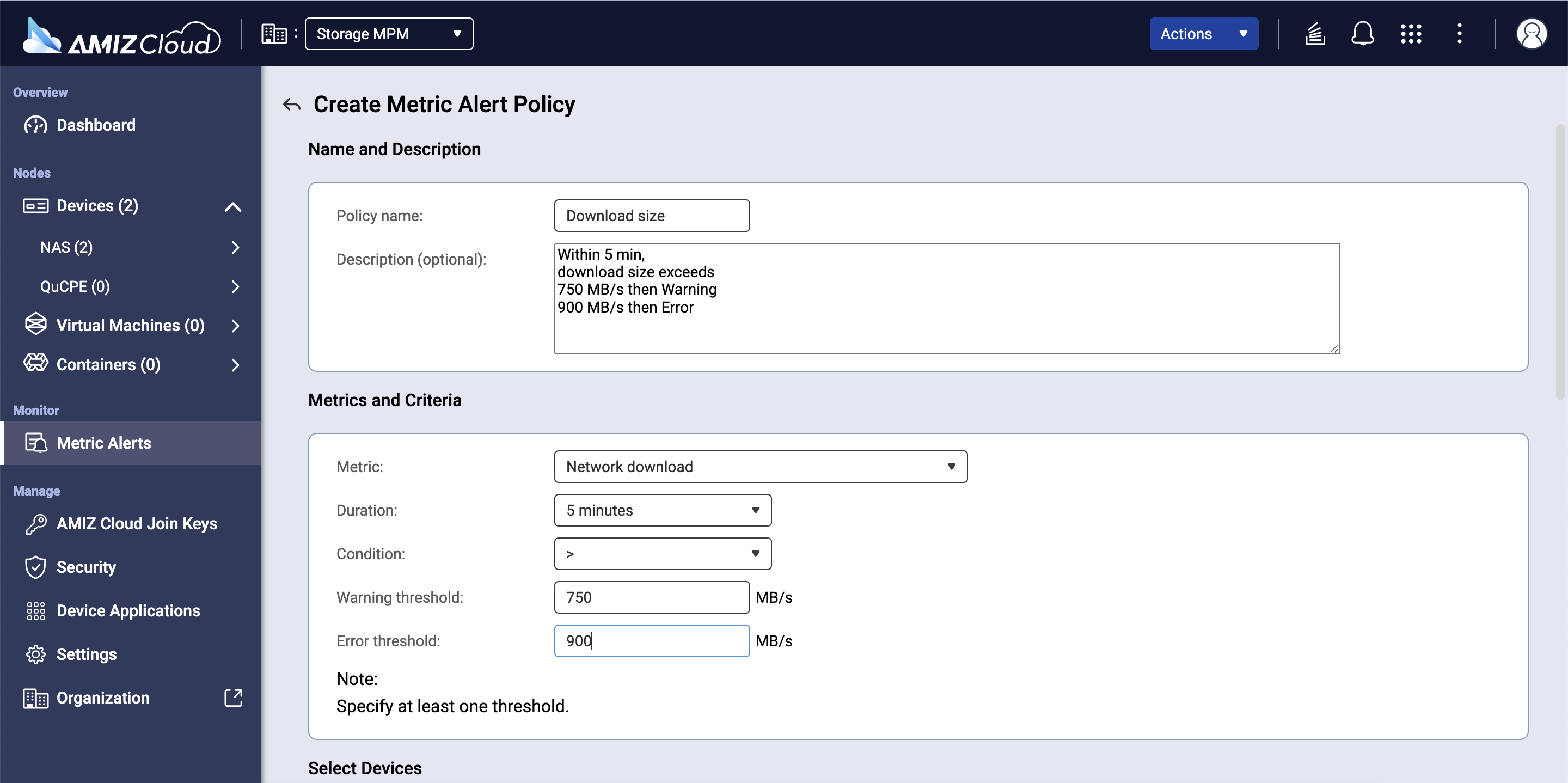 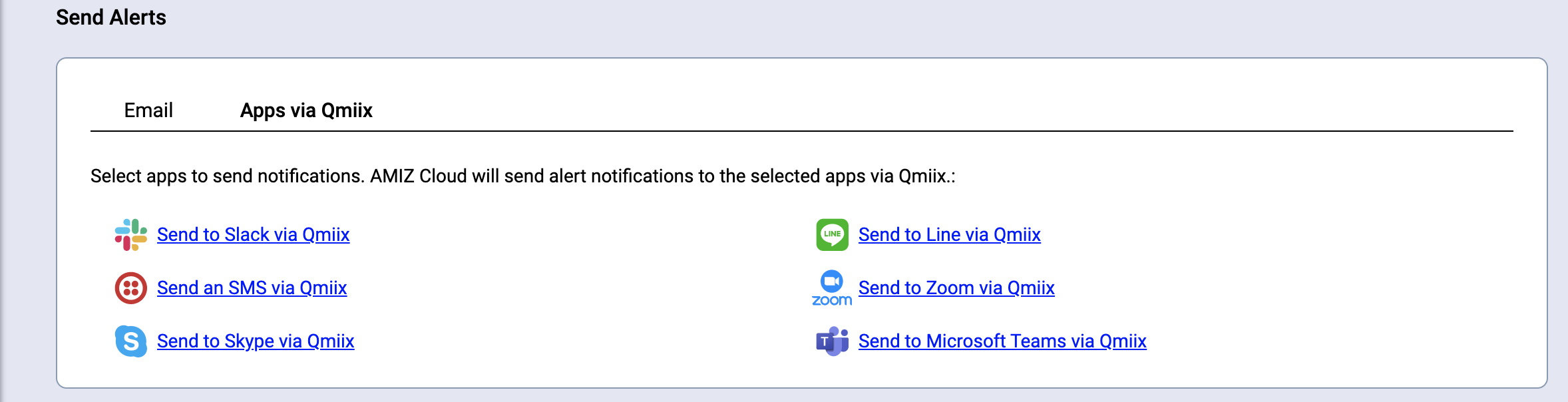 AMIZ Cloud: Manage Application from Central Portal
Update, Start, Stop, Remove
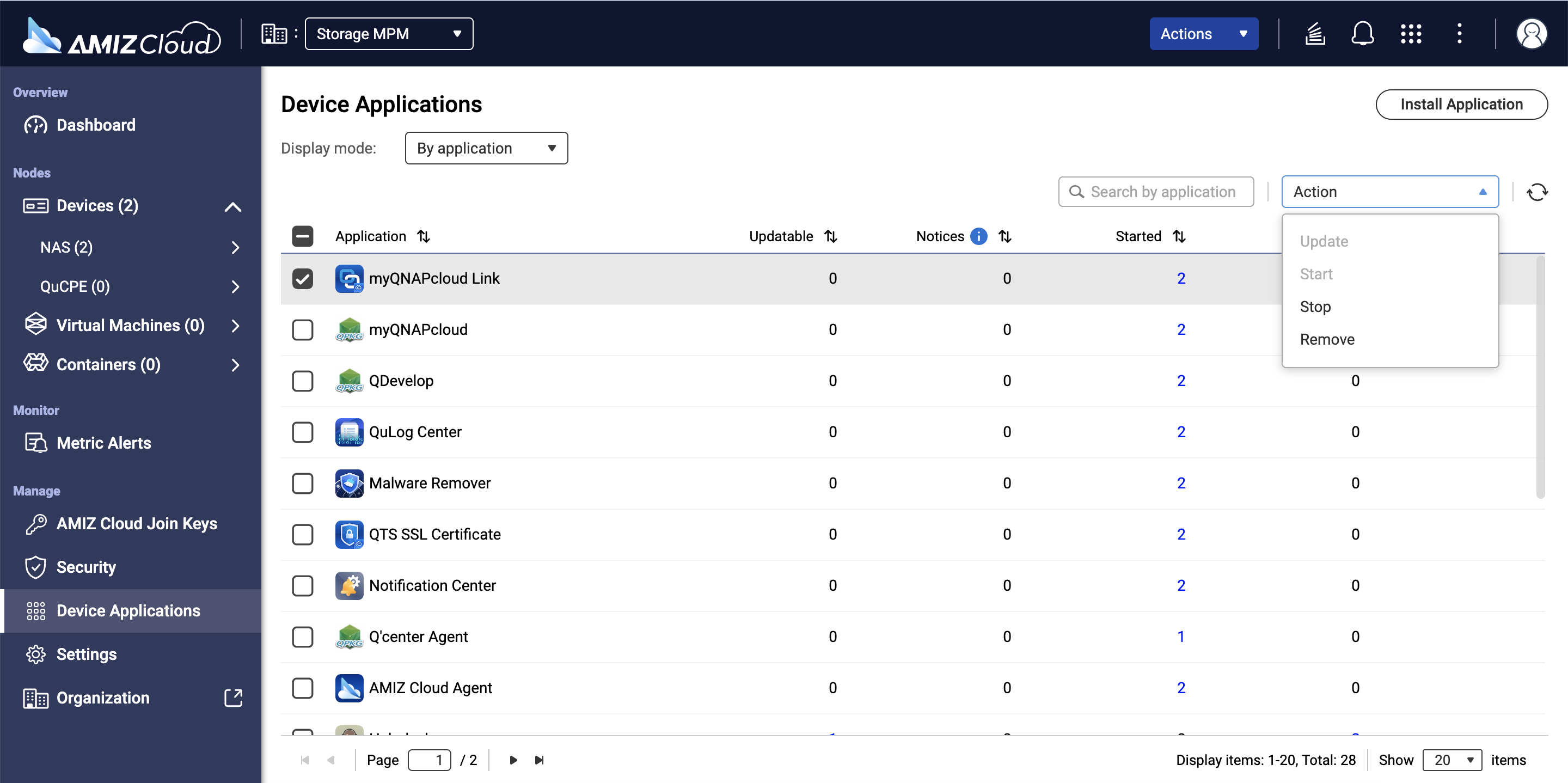 AMIZ Cloud: Basic Control from Central Portal
Update Firmware, Restart, Shutdown
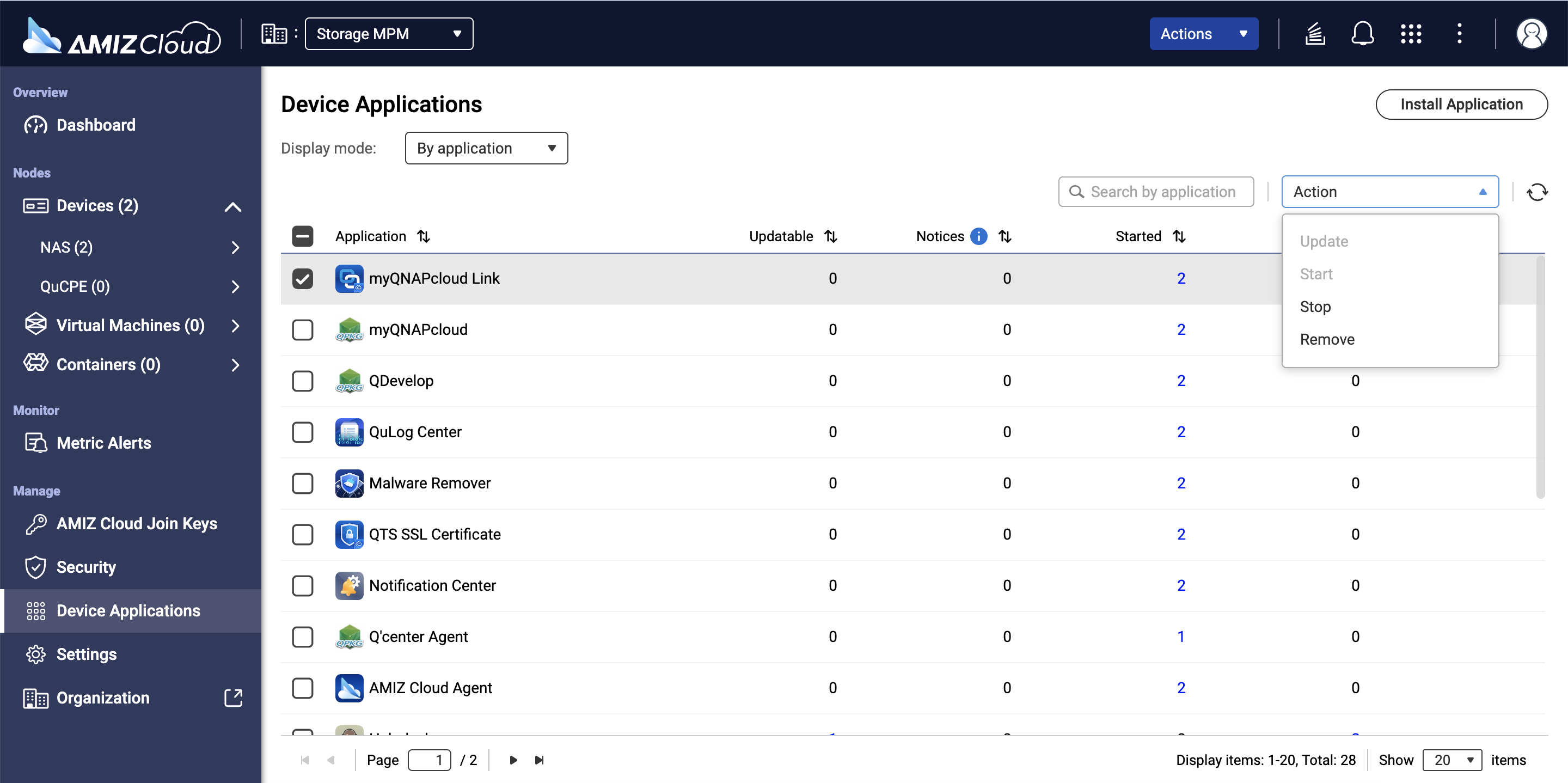 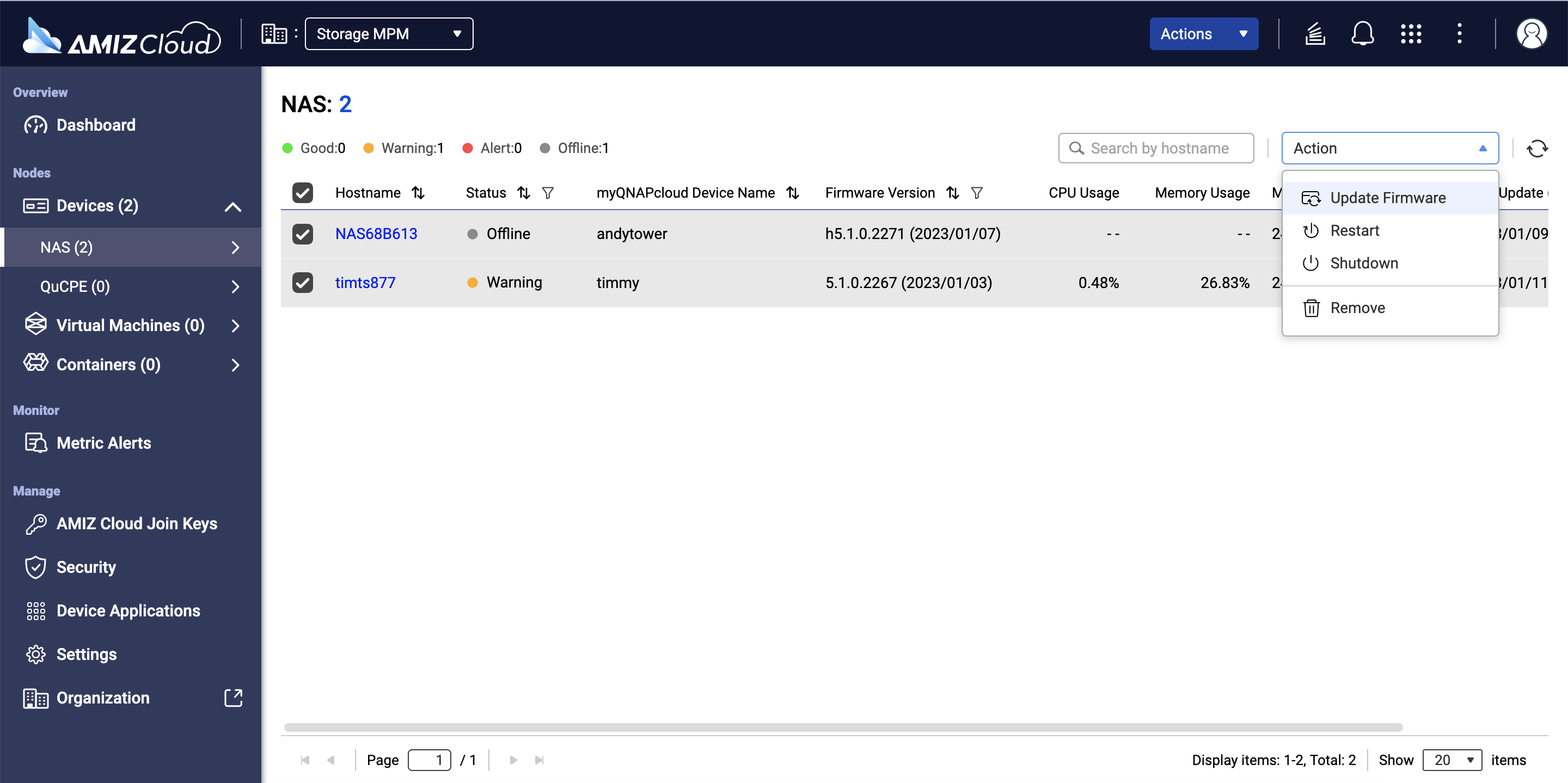 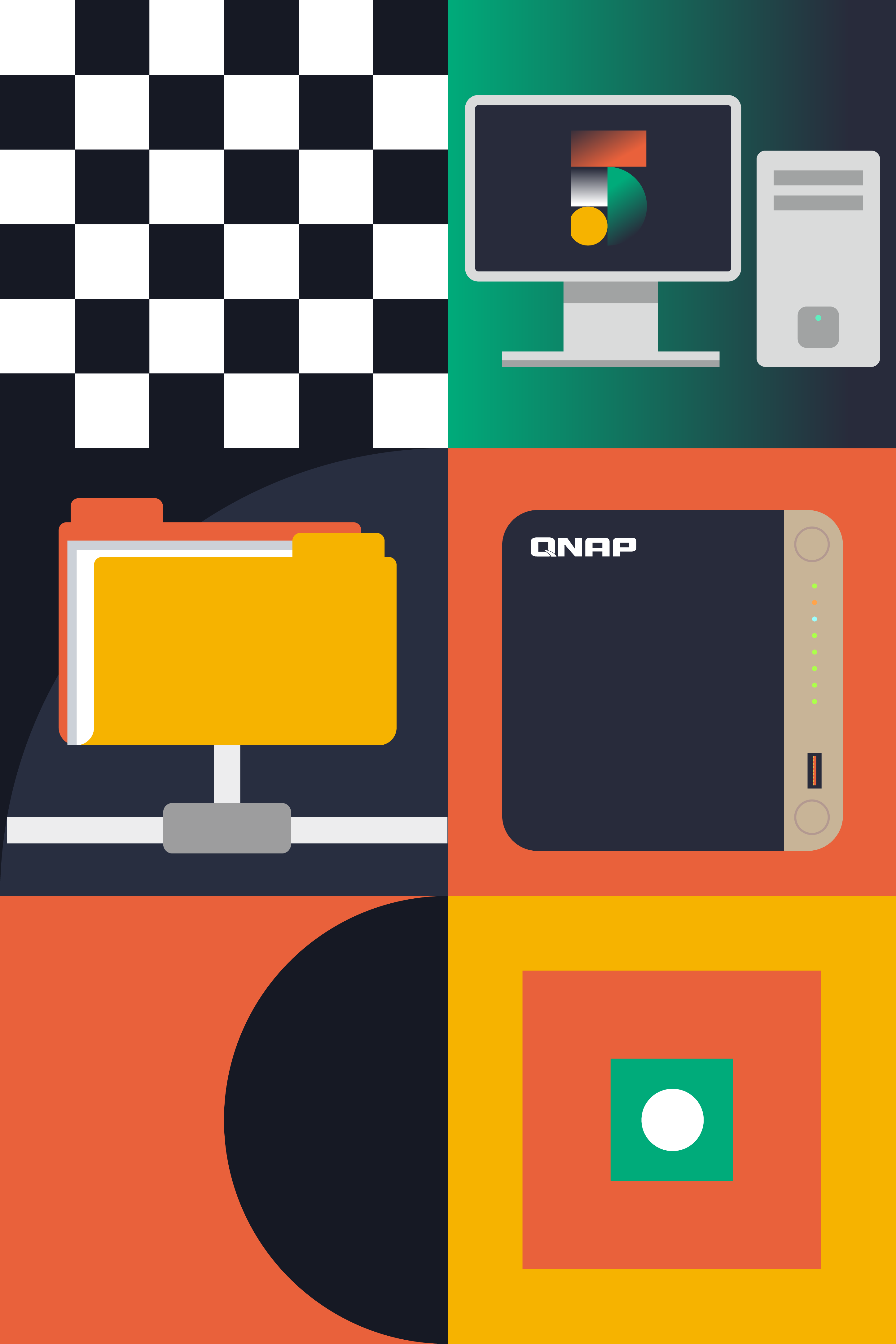 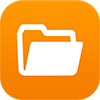 Efficiency with Files – File Station
Just handy.
File Station – Recent Files Browsing
Easily locate the files with the fresh impression:
Recently uploaded
Recently opened
Recently deleted
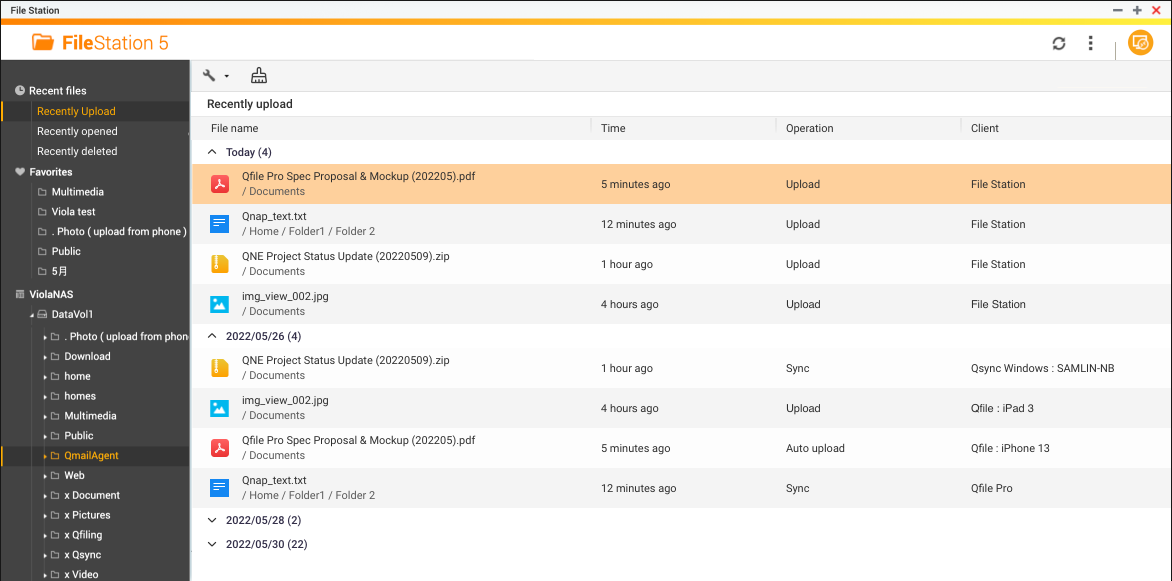 File Station – Qsirch Integration
With Qsirch app installed in NAS, File Station can take advantage of the outstanding search capability.
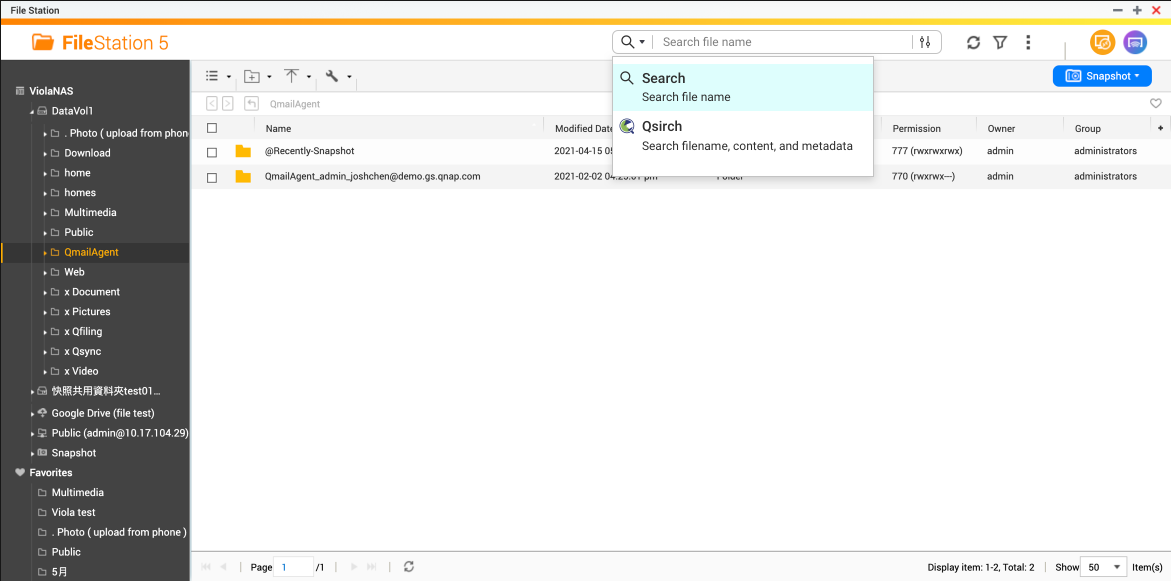 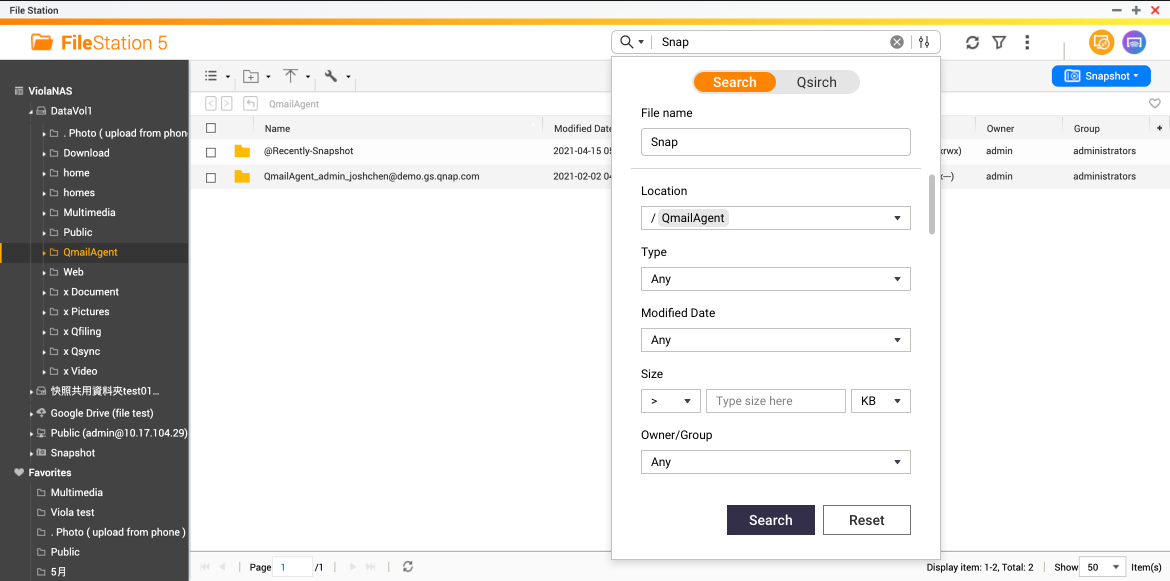 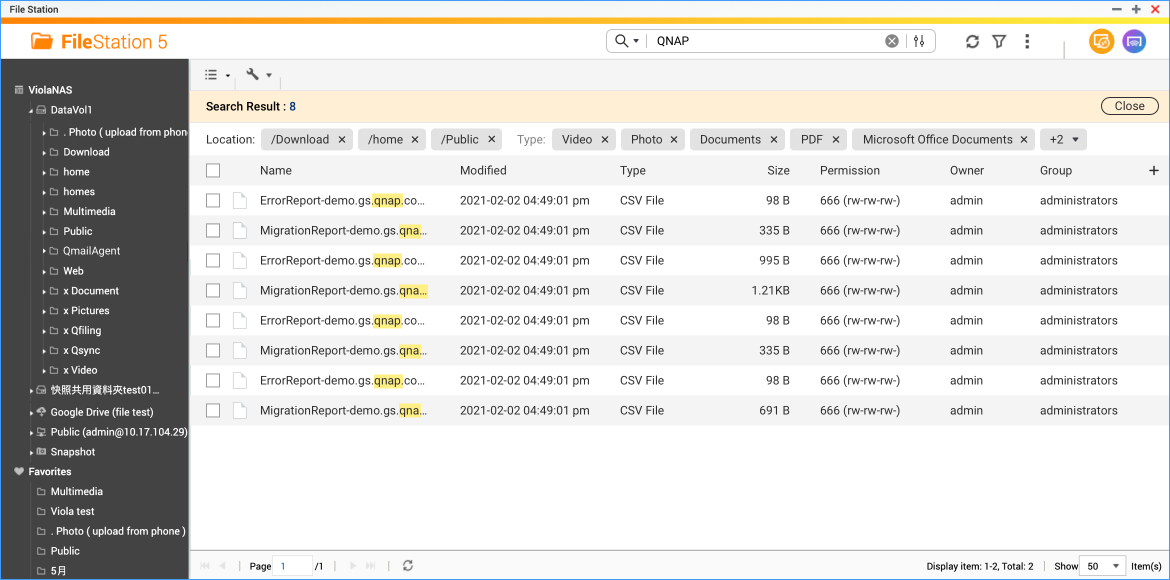 Firewall Friendly – NFS Fixed Ports Option
Don’t need to reconfigure firewall after NFS service restarts.
Option for Fixed NFS Service Ports
NFS dynamically assigns service ports which can cause problem of firewall configuration. New advanced option to set the static ports saves the trouble of firewall reconfiguration when NFS restarts.
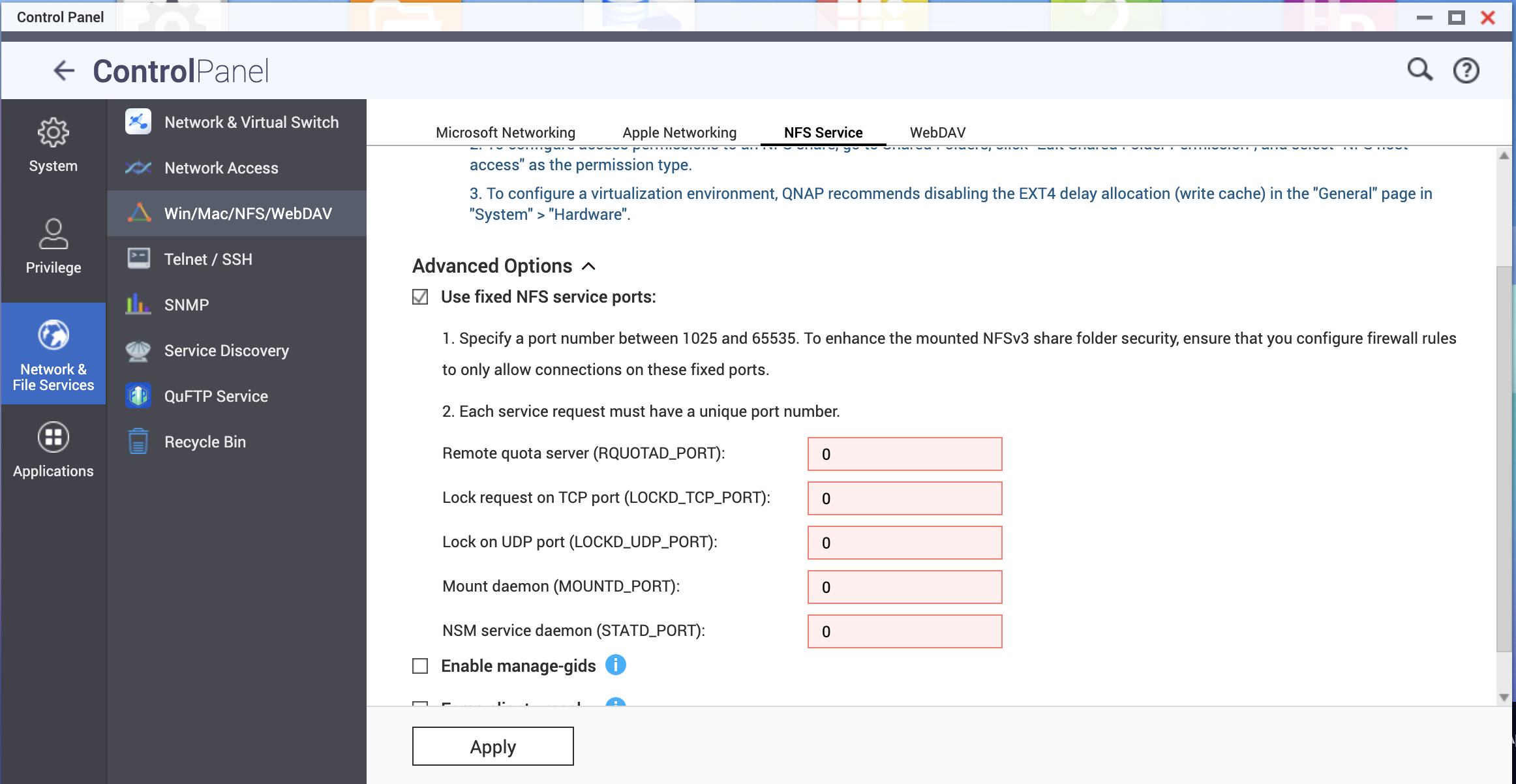 Premium AI Acceleration – Hailo-8 M.2 Key Support
26 TOPS (trillion operations per second)!
Hailo-8 M.2 B+M Key Support: Accelerate AI operation
AI related applications such as QVR Human or QuMagie can now be benefited from Hailo-8 AI acceleration.
Supports M.2 B+M formfactor and Hailo-8™ Century Evaluation Platform.
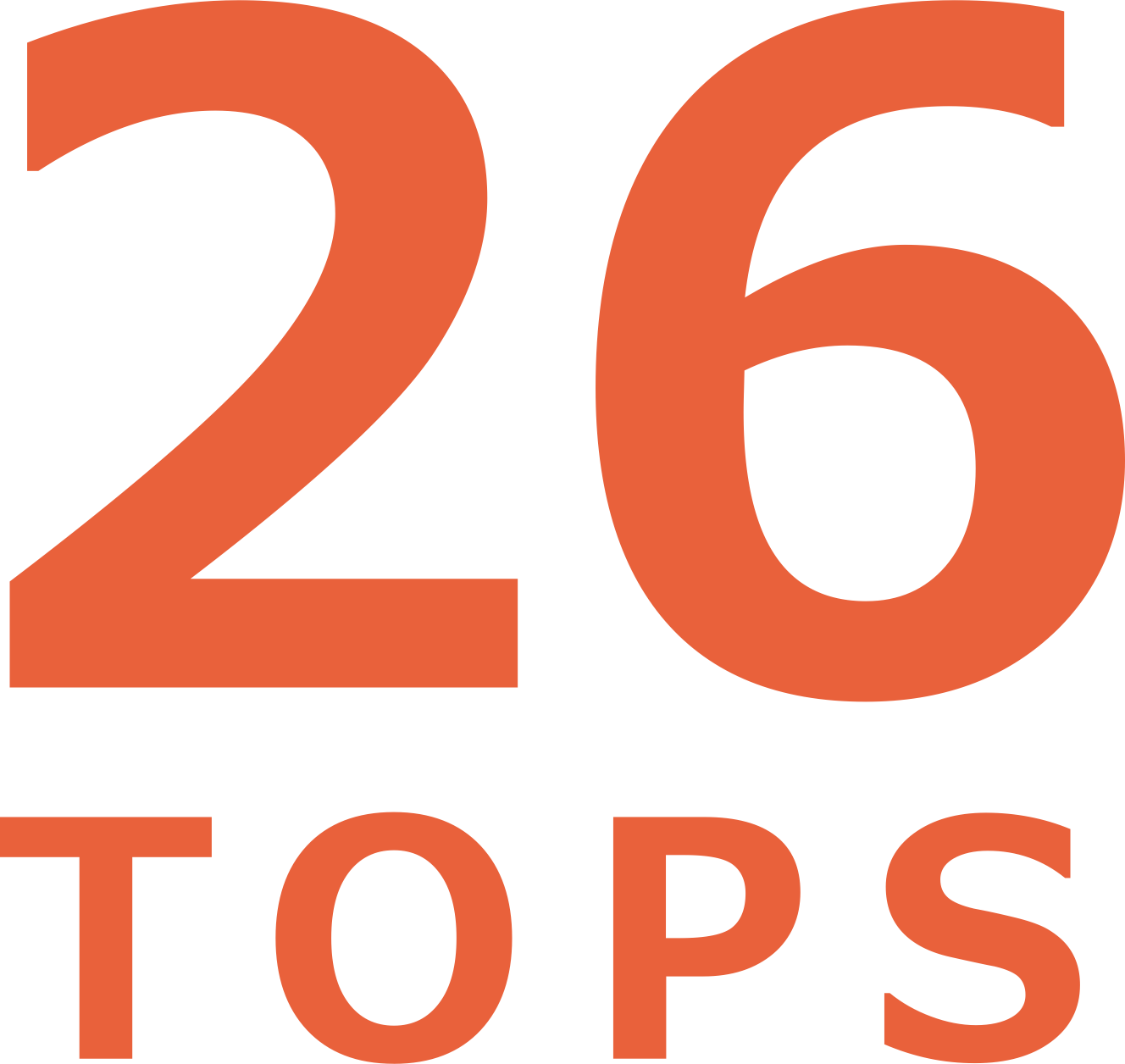 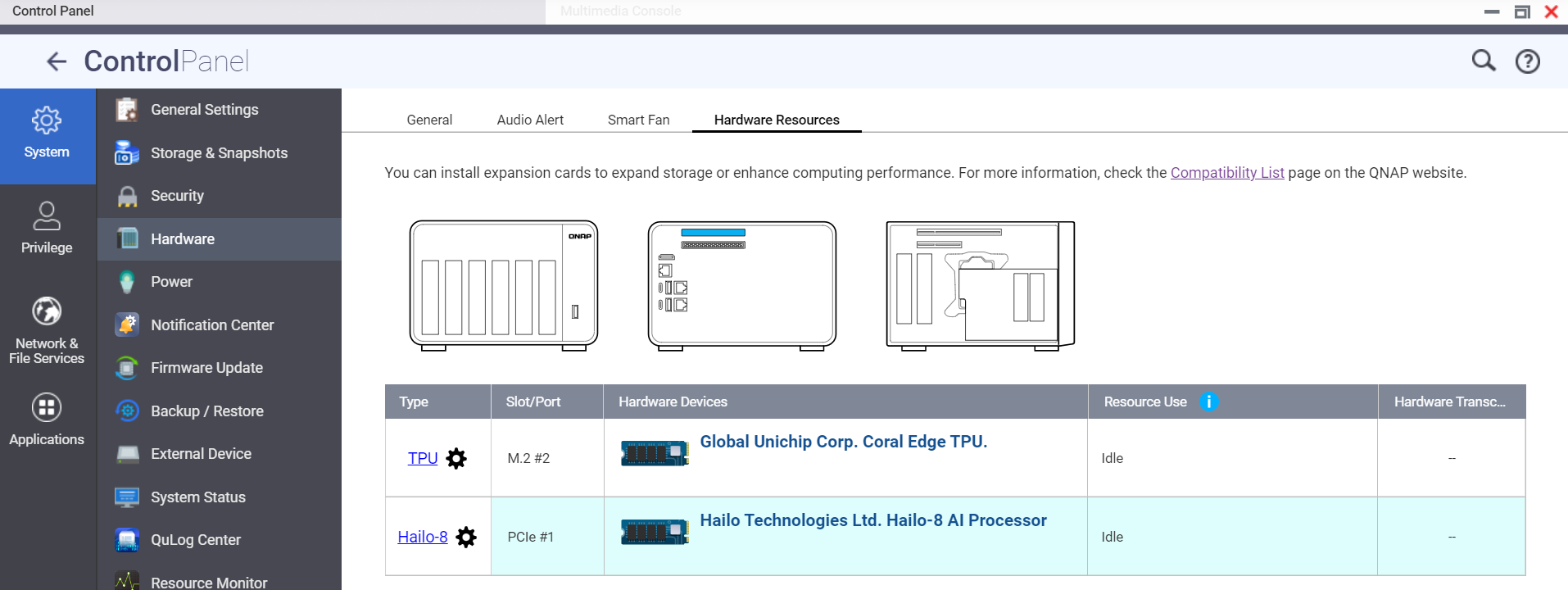 (trillion operations per second)
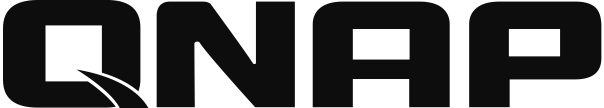 Efficiency and Security
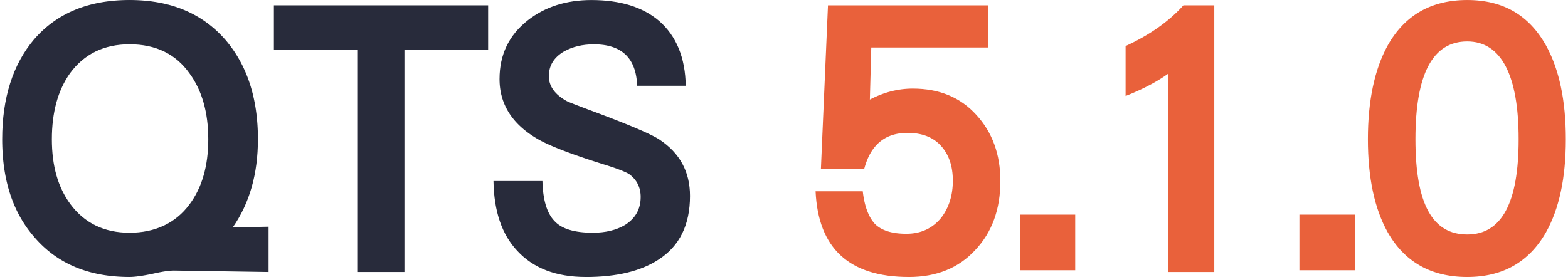 Copyright© 2023 QNAP Systems, Inc. All rights reserved. QNAP® and other names of QNAP Products are proprietary marks or registered trademarks of QNAP Systems, Inc. Other products and company names mentioned herein are trademarks of their respective holders.​​​​​​​